Perspective and strategic options ahead for industrial valves players
CONFERENCE 
ORGANIZERS
Perspective and strategic options ahead for industrial valves players
Speaker:
Leonardo Bonetti | Partner
Nicola Morzenti | Partner
Contents
A. 	Perspectives on core Oil & Gas markets	3
B. 	Outlook on growing markets	10
C. 	Key takeaways and implications	33
D. 	Priorities ahead	35
This document shall be treated as confidential. It has been compiled for the exclusive internal use by our client and is not complete without the underlying detailed analyses and the oral presentation. It must not be passed on and/or must not be made available to third parties without prior written consent from Roland Berger.

© Roland Berger
Perspectives on core Oil & Gas markets
Despite price volatility, investments by major players have been steadily recovering over the past three years
Oil & Gas pricesremain volatile [USD] …
… O&G investment is rising1) [USD bn] …
… as the majors increased CAPEX recently [USD bn]
122.7
Saudi Aramco
93.7
ExxonMobil
70.0
Shell
TotalEnergies
11.4
BP
2018
2019
2020
2021
2022
2023
2024
Chevron
2015
2016
2017
2018
2019
2020
2021
2022
Europe Brent [USD/Barrel]
Oil investment
CAPEX 2024 (guidance)
Europe Natural Gas [USD/mmBTU]
Gas investment
CAPEX 2023
1) Total investment in upstream, downstream and midstream Oil & Gas
CAPEX 2022
Source: FRED, IEA, Bloomberg, Companies' information, Roland Berger
Recovery is driven primarily by North America and Middle East
CAGR 2019-'22
CAGR 2023-'26
Capex of worldwide top 100 Oil & Gas companies [USD bn]
Historical
Forecast
10%
0%
+2%
+3%
-10%
6%
0%
605
570
560
555
7%
South America
-5%
-4%
7%
5%
7%
11%
North America
10%
13%
10%
410
-8%
3%
14%
Europe
17%
16%
19%
5%
12%
18%
Oil Majors1)
6%
5%
18%
18%
16%
23%
21%
26%
Middle East
24%
23%
8%
1%
20%
23%
APAC
2020
2022
2023
2026
2019
25%
25%
25%
20%
23%
1) Includes: ENI, Statolil, TOTAL, Chevron, BP, Shell, ExxonMobil
Source: Fitch, Roland Berger
Recovery is driven primarily by North America and Middle East
CAGR 2019-'22
CAGR 2023-'26
Capex of worldwide top 100 Oil & Gas companies [USD bn]
Historical
Forecast
10%
0%
+2%
605
+3%
-10%
6%
0%
570
560
555
7%
South America
-5%
-4%
7%
5%
7%
11%
410
10%
North America
13%
10%
14%
17%
-8%
3%
16%
Europe
5%
19%
18%
12%
18%
18%
16%
Oil Majors1)
23%
6%
5%
21%
26%
24%
23%
20%
23%
Middle East
25%
25%
8%
1%
20%
25%
23%
1) Includes: ENI, Statolil, TOTAL, Chevron, BP, Shell, ExxonMobil
APAC
2020
2022
2023
2026
2019
Source: Fitch, Roland Berger
25%
25%
25%
In the upstream segment, Off-shore is outperforming On-shore – Middle East and South America key investment regions
Offshore investments region, 2023 [%]
Onshore and offshore greenfield investments
Greenfield investments [USD bn]
Historical
Forecast
CAGR 2019-'24
Middle East
20.2%
-8%
200
+16%
Others
183
35.0%
158
155
On-
shore
-4%
15.9%
South
America
87
0%
Off-
shore
13.8%
15.1%
North
America
Western
Europe
2019
2020
2021
2022
2023-24
avg.
Source: Rystad Energy, Roland Berger
FPSOs a steady market over the past years – Positive outlook supported by a lower breakeven level on oil prices
Breakeven oil price [USD per barrel]
FPSO Ordering History [#]
Number of FPSOs1) in Service [#]
FPSOs in service and ordering history
Growth Index (2011 = 100)
12
Significant cost reduc-tion in vessel production significantly reduced breakeven price
9
4-6
6
5
Redeploy
First time
2018
2019
2020
2021
2022
2022
2023+
forecast
2018
2019
2020
2021
2010s
Current
1) Floating Production Storage and Offloading
Source: Rystad Energy, Roland Berger
LNG investment peak in 2030 offers short-term opportunities for manufacturers – Largest projects in US and Africa
Cumulated LNG investment by region [2021-'50; USD bn]
Top 5 projects currently under development
Cumulated LNG investment outlook and major current projects
Source: Desk research, Roland Berger
250
Capex [USD bn]
Completion date
Company
Country
Project
APAC
8%
Europe
12%
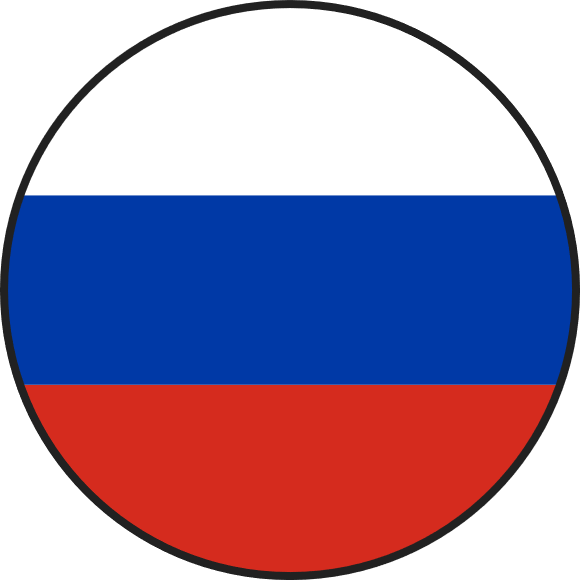 Novatek
Arctic LNG 2
2025
175
Africa
14%
3%
Mozambique LNG
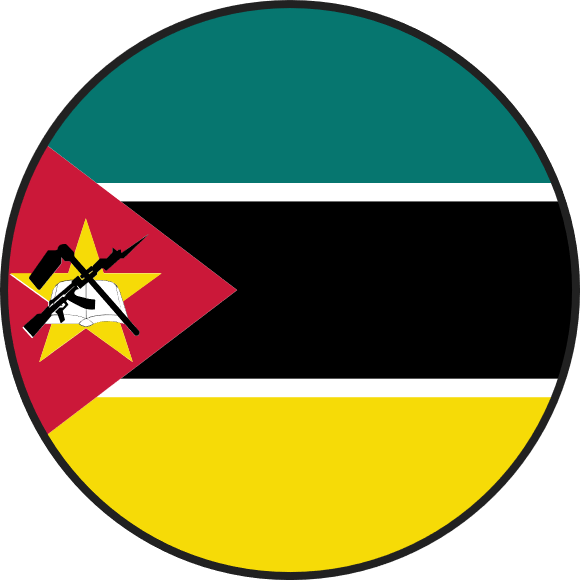 20%
Total, ENH
2024
Middle
East
22%
NextDecade Corporation
Rio Grande LNG
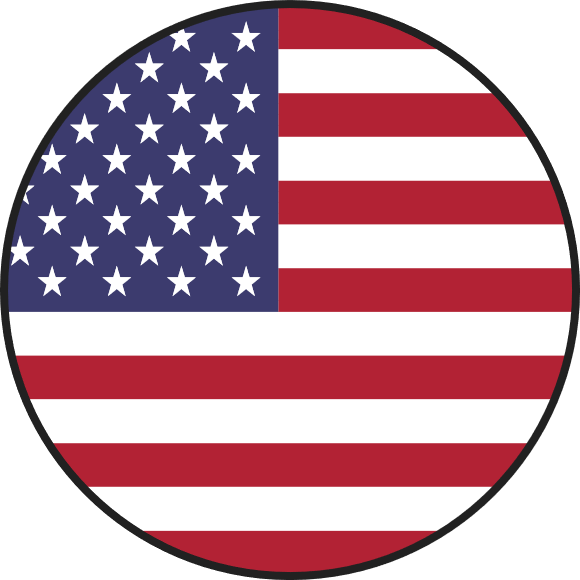 2023
46%
North Field Exp. Project
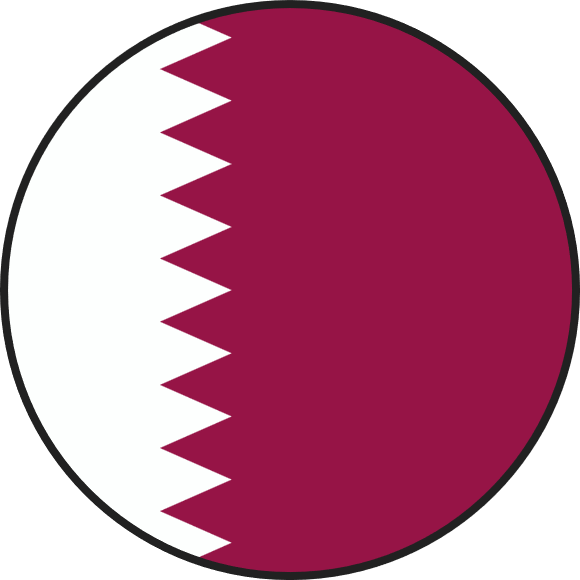 North
America
50
QatarEnergy
2025
44%
14%
German LNG Terminal
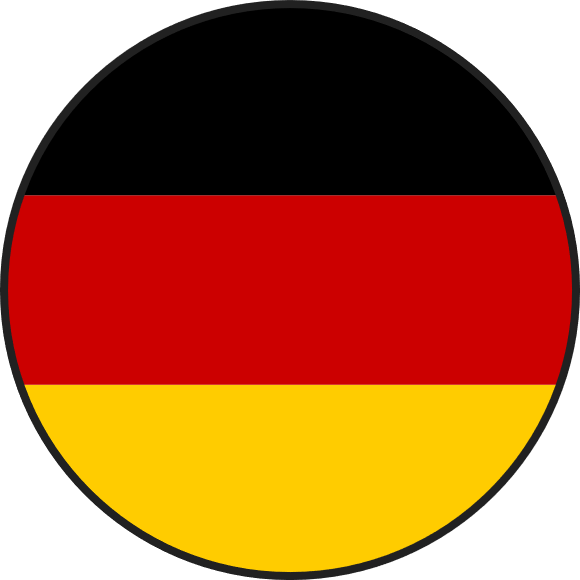 RWE
2024
17%
2021-2030
2031-2040
2041-2050
LNG investment peak in 2030 offers short-term opportunities for manufacturers – Largest projects in US and Africa
Cumulated LNG investment by region [2021-'50; USD bn]
Top 5 projects currently under development
Cumulated LNG investment outlook and major current projects
Source: Desk research, Roland Berger
250
Capex [USD bn]
Completion date
Company
Country
Project
APAC
8%
Europe
12%
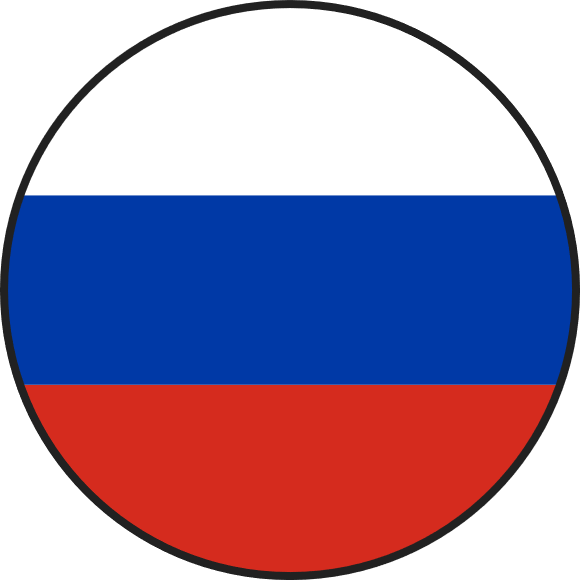 Novatek
Arctic LNG 2
2025
175
Africa
14%
3%
Mozambique LNG
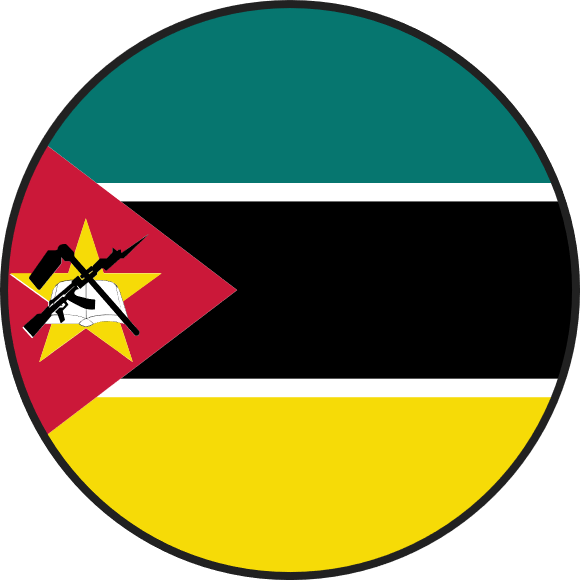 20%
Total, ENH
2024
Middle
East
22%
NextDecade Corporation
Rio Grande LNG
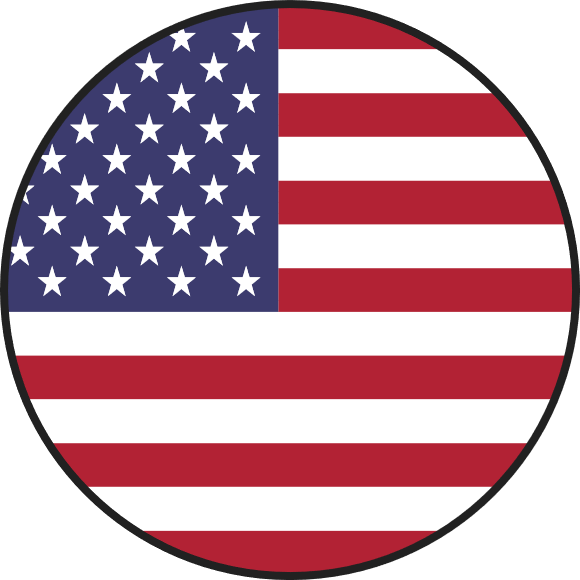 2023
46%
North Field Exp. Project
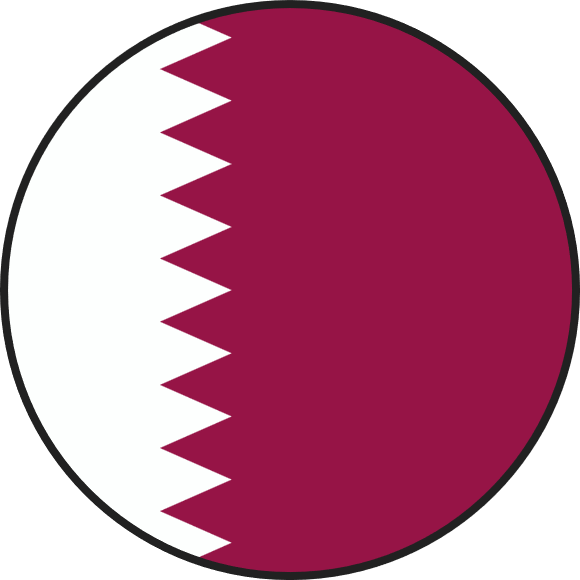 North
America
50
QatarEnergy
2025
44%
14%
German LNG Terminal
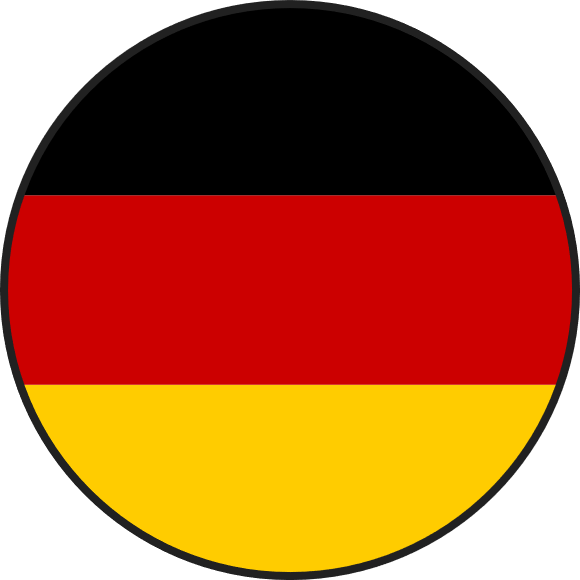 RWE
2024
17%
2021-2030
2031-2040
2041-2050
Downstream, refineries investments are growing, yet mostly focused in APAC and Middle East
Cumulated Capex by region [2023-'45; USD bn]
CAGR 2017-'25
CAGR 2025-'40
Capacity by region [2017-'40; m bpd1)]
1) Barrels per day
Oil refinery capacity worldwide by region
Source: Desk research, Roland Berger
1%
0%
3%
1%
0%
+1%
112
108
0%
0%
11%
Other
99
11%
11%
0%
0%
12%
Middle East
11%
9%
19%
Europe
21%
23%
2%
1%
North
America
20%
21%
23%
38%
Asia Pacific
36%
34%
APAC
Europe
North America
Middle East
Other
2017
2025
2040
B.	Outlook on growing markets
Climate change is driving four megatrends, which will shape energy systems and the evolution of industrial valve markets
1) Renewable Energy Sources
Megatrends shaping tomorrow's energy system (selection)
Source: Agora, International Energy Agency (IEA), desk research, Roland Berger
Integration of energy systems
3
1
2
4
Decarbonization
Sector coupling
Decentralization
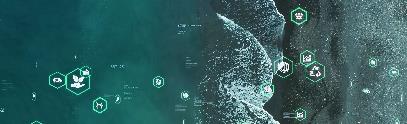 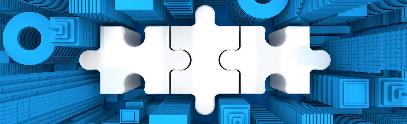 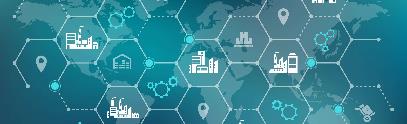 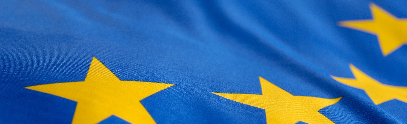 Significant growth in RES1) energy, hydro  and nuclear power, 
Industry and mobility, switching to electrification and low-carbon fuels 
Grid balance and peak load management required
Energy and industry sectors are increasingly growing together, creating need for:
Energy storage (e.g., excess electricity to H2, hydro-storage)
Pipeline infrastructure for natural gas & heating transportation
Centralized power plants and substituted by small-scale renewable energy plants and all producers are expected to generate heat or electricity decentralized
Load balancing and demand mgmt. becoming more complex 
H2, nat. gas and water as effective energy storage
Economic integration includes cross-border trade and moving of energy 
Integration speed-up after RU-UA war
Further integration of energy markets via cross-border links (e.g., pipeline infrastructure) to improve resilience to nat. gas supply shocks
District energy infrastructure
A
The District Energy network is expected to grow driven by decarbonization and increasing technology competitiveness
Long-term trench length development – Focus on Europe
2011-2024
2024-2030
2030-2040
Historical period with slower growth and lower valves density..
..With upcoming higher growth and increasing densification..
.. With accelerating growth in 30s driven by increasingly stringent regulation
Ø growth p.a. [km]
2,134
3,022
4,255
Valvesper km
15
16
17
250
200
150
Trench length ['000 km]
100
50
0
11
’12
’13
’14
’15
’16
’17
’18
’19
’20
’21
’22
’23
’24
’25
’26
’27
’28
’29
’30
’31
’32
’33
’34
’35
’36
’37
’38
’39
’40
Source: Euro Heat and Power, interviews with market participants
District energy infrastructure
A
Green heat production and new storage facilities will play a key role and further support the need for industrial valves
Overview of district heating underlying infrastructure by segment
Source: European Commission, Eurostat, COM (2020) 299 final, Heat Roadmap Europe, Roland Berger
Application area
Pumping stations
Transmission & distribution
Sub-stations
Storage facilities
Heat prod. facilities
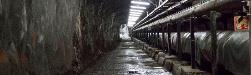 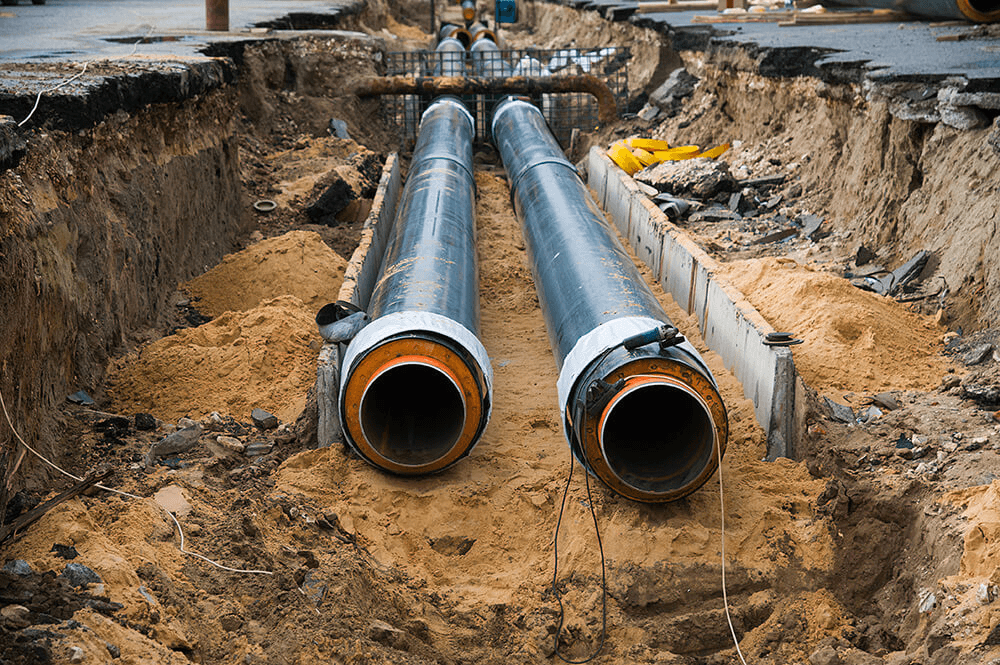 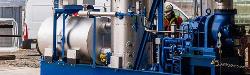 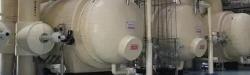 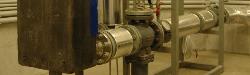 Mostly underground
Overground
Overground
Overground
Over/underground
Location
Pipeline length
Pipeline age
Valve densification
Number of pipelines
Pipeline age
Number of connected households
Number of power plants to be retired
DE penetration
Number of storage facilities
Growth drivers
Development
Trench length [ '000 km]
Pumping stations ['000 #]
Sub-stations [m #]
Heat sources ['000 #]
Storage facilities['000 #]
216
30
1.9
1.8
11.8
173
1.5
21
152
1.3
17
1.0
4.0
0.5
1.8
’23
’30
’40
’23
’30
’40
’23
’30
’40
’23
’30
’40
’23
’30
’40
Hydrogen infrastructure
B
With H2 demand increasing massively over the next years, a significant infrastructures build-out will be required
Hydrogen's role in the IEA's1) updated Net Zero Emission Scenario
Global hydrogen demand in a "net-zero world" [m tons]
Global hydrogen supply in a "net-zero world" [m tons]
Required electrolyzer capacity in a "net-zero world" [in GW]
CAGR30-50
430
430
3,300
Industry
Fossil fuels (grey)
3%
Mobility
with CCUS2) (blue)
2%
Electricity (green, pink)3)
Energy
21%
35%
IEA1) lowered expected share of blue vs. green H2 in 2030 from 46% to 26% in latest report (38% to 21% in 2050)
216
215
1,340
150
13%
150
45%
30%
76%
95
55%
71%
95
16%
19%
54%
100%
20%
11%
27%
34%
19%
<1
1%
12%
54%
6%
99%
Today
2030
2030
2050
Today
2030
2035
2050
2022
2030
2035
2050
Source: International Energy Agency (IEA), Roland Berger
1) International Energy Agency; 2) Carbon Capture, Utilization and Storage; 3) Pink H2 = H2 using electricity from nuclear power plants, majority expected to be green
Hydrogen infrastructure
B
1) As of February 2024, including green H2 projects at very preliminary studies or at press announcement stages; 2) Some announced green H2 projects have not yet specify electrolyzer capacity
Source: International Energy Agency (IEA), Roland Berger Hydrogen Project Database, Roland Berger
The global green H2 project landscape is very dynamic – the largest are deployed in North America and Europe
Global announced green hydrogen projects by 2030
641
156
0.24
0.76
0.23
1.11
Ø
> 1,000 announced1) green H2 projectswith a total 
electrolyzer capacityof c. 475 GW2)
Ø
Europe
Ø
North America
Asia
Ø
Middle East
1.64
0.84
0.82
Announced projects [#]
Ø
Ø
Ø
Project capacity [GW electrolysis]
Africa
South America
Oceania
Ø
Avg. project capacity [GW]
Hydrogen infrastructure
B
Pipelines as most suitable solution for large transport volumes over a medium to long distance – Especially for "pure" H2
Large-scale H2 transportation technology options
1) Liquid organic hydrogen carriers
Source: International Renewable Energy Agency (IRENA), International Energy Agency (IEA), EHB, desk research, own calculations
Different options for hydrogen transport and their respective use cases
Key insights
Hydrogen has a low ratio of energy per volume and is very reactive, which makes storage and transportation technically challenging and costly
The strengths of pipelines include a long lifetime, low operating costs, and high transport volumes which makes them especially suitable for large-scale, long-distance hydrogen transmission
Solid –state (metal hydride)
Liquid bulk
(ammonia/LOHC1)/liquid hydrogen)
Compressed hydrogen (pipeline)
Transport distance
Compressed hydrogen (portable tank)
Transport volumes
Hydrogen infrastructure
B
In the long-run, the Middle East, Africa, Latin America and Australia will export H2; EU and East Asia will be net H2 importers
Expected global clean H2 export and import centers [2035+]
Major importer
Importer
Neutral trade balance
Exporter
Major exporter
Limited market participation
Width indicates H2 trade volumes;the wider, the higher the volume
Key factors considered in analysis: levelized cost of electricity, renewable energy conditions, willingness-to-pay, policy frameworks, H2 project announcements
Mostly piped
Note: Overview considers net trade balance
Source: International Energy Agency (IEA), World Energy Council
Hydrogen infrastructure
B
A H2 pipeline network across EU is currently under development connecting regional and cross-continent H2 supply and demand
Infra. driven cooperation – Deep dive: Transmission and distribution
Source: European Hydrogen Backbone, Hydrogen Europe, Desk research
H2 backbone centered around large import hubs (e.g., port of Rotterdam) and industrial offtakers such a Western Germany
European Hydrogen Backbone: Key facts
Centers of production Hydrogen Valleys (H2T/day)
<15

15-100

100-500

>500

n.a. / confidential

Cluster

EHB
Hydrogen infrastructure
B
Pipeline projects are in different dev. stages with likelihood of implementation varying – ~31,000 km to be realized until 2040
New Hydrogen transmission pipelines per country in Europe, 2023-2040 ['000 km]
Length 2040 per stage
Weightedlength
Construction probability of projects in countries
Adv.
Less adv.
Envis-ioned
Group
Countries
Core H2 leading countries with high probability due to terminals and dense industry clusters
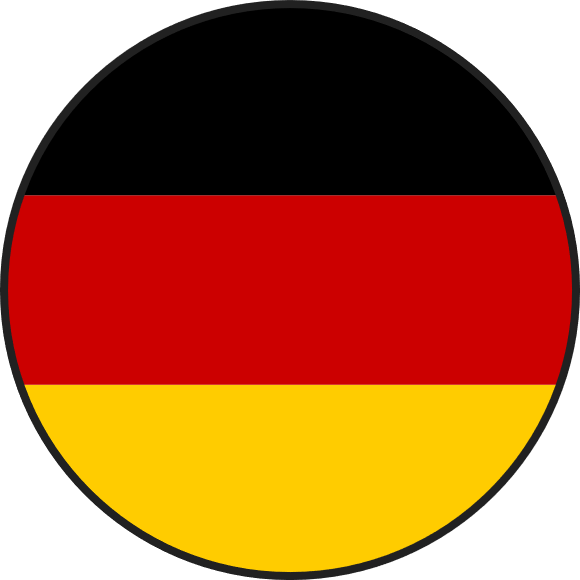 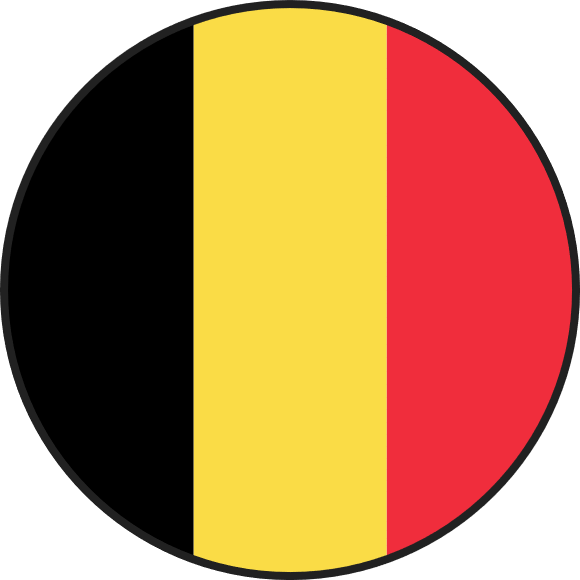 0.4
10.5
4.9
10.3
Hydrogen leaders
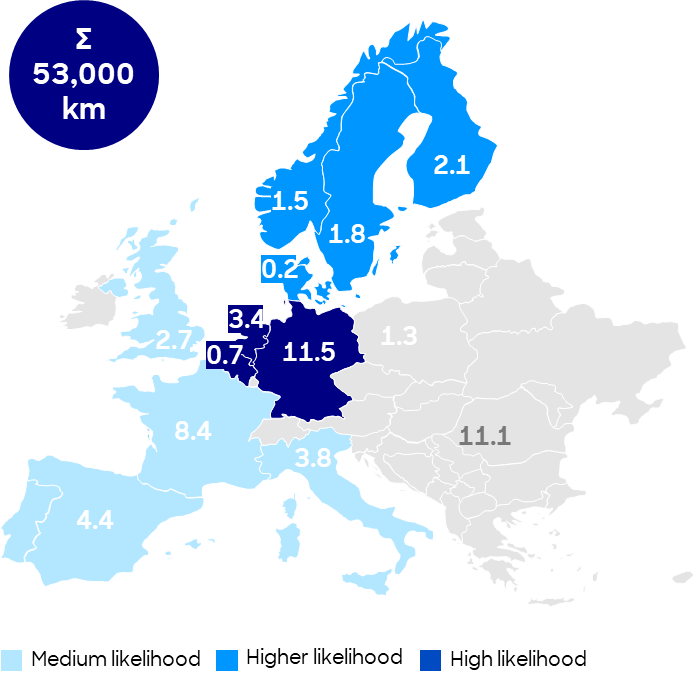 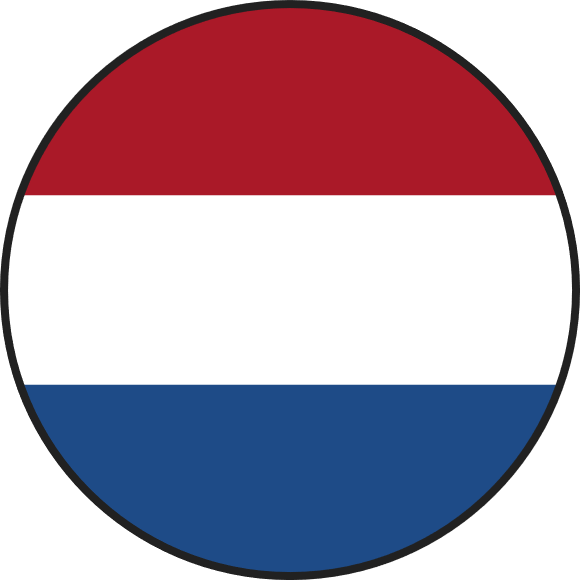 Favorable H2 production environment, low domestic need -> export infrastructure likely
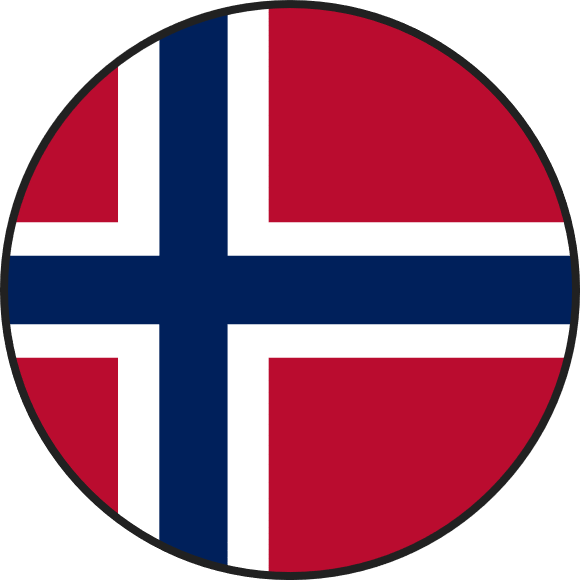 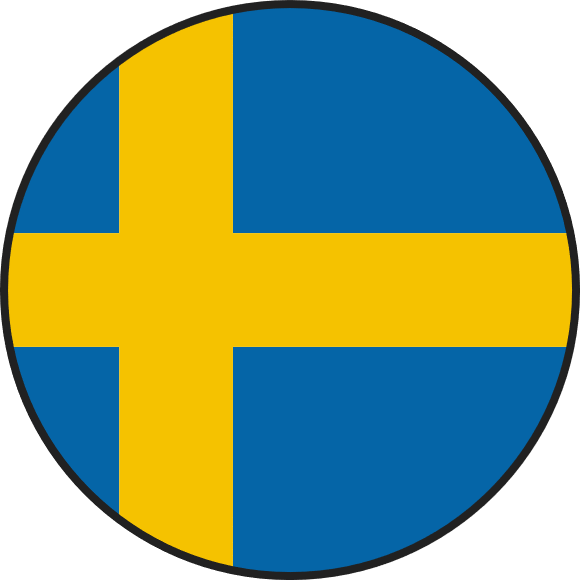 0.0
4.9
0.6
3.3
Early followers
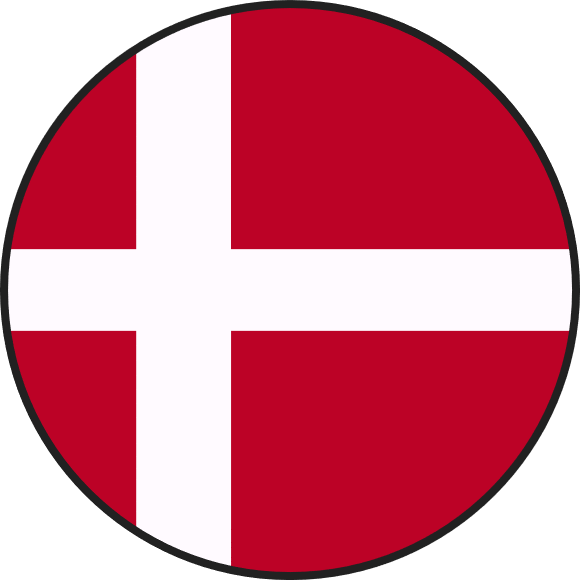 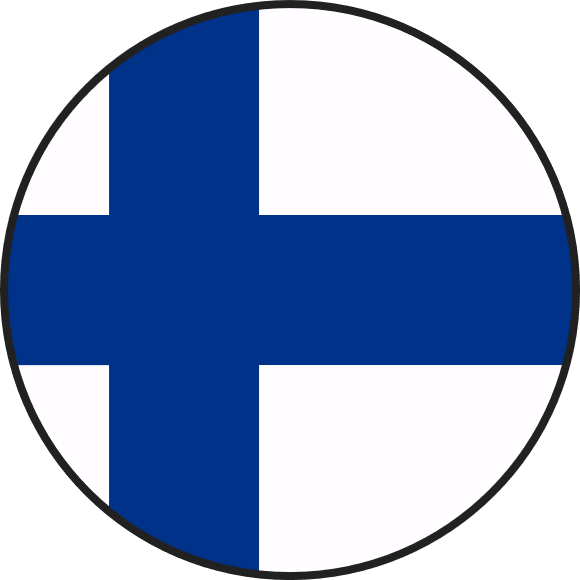 Favorable H2 production environ-ment with close domestic need -> large transmission less likely
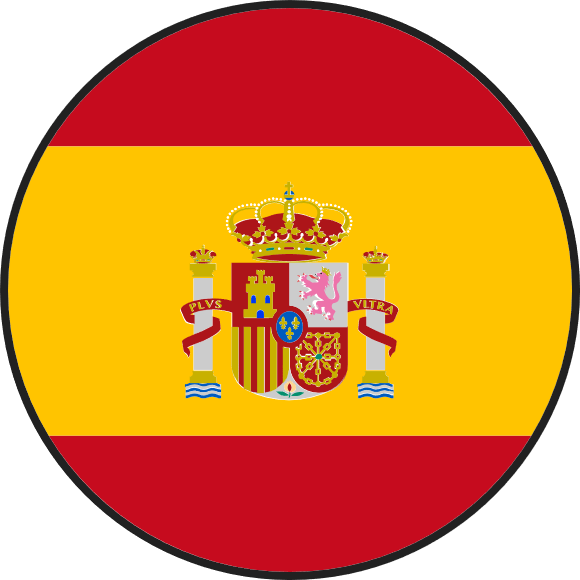 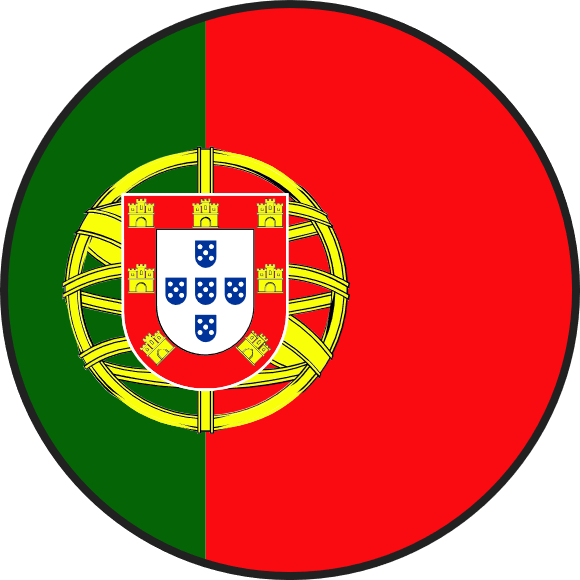 0.4
10.9
8.3
10.8
Followers
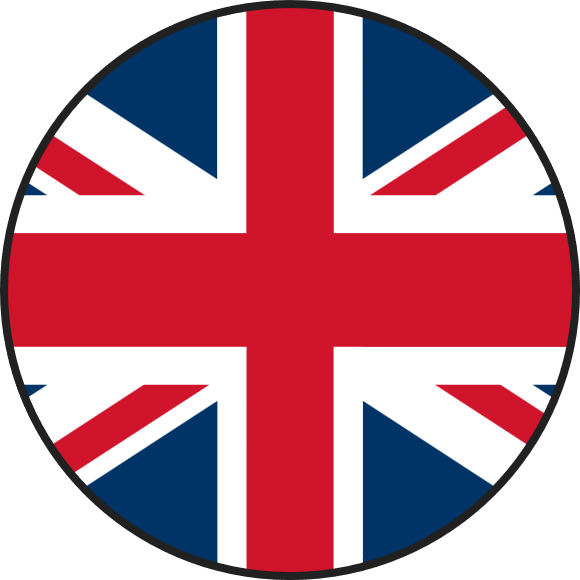 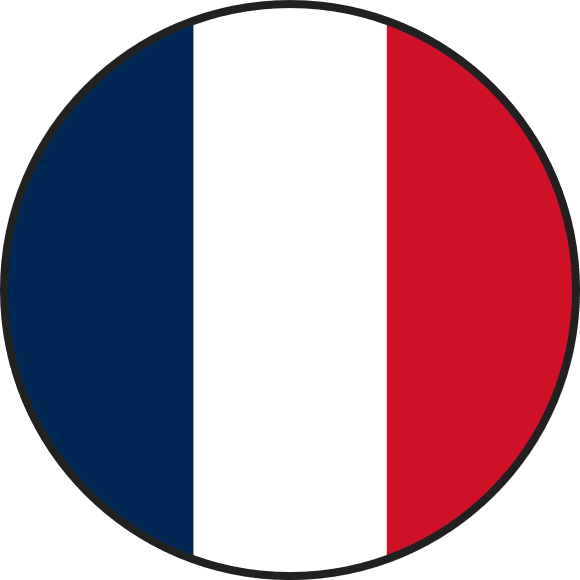 0.2
9.7
2.4
6.2
Lacking financial means and/or lower political backing
RoE
Others
∑ = 30.6
Source: ENTSOG, national TSOs, interviews with market participants, national energy agencies, ACER
CO2 infrastructure
C
Across the globe, CCS projects are multiplying, forecasts for 2030 are 150 MTPA in Europe and 270 MTPA in USA
Operational and expected ramp up of CCUS facilities
Global operational capacity of CCUS facilities1) [Mt p.a. CO2] announced
Europe
>250
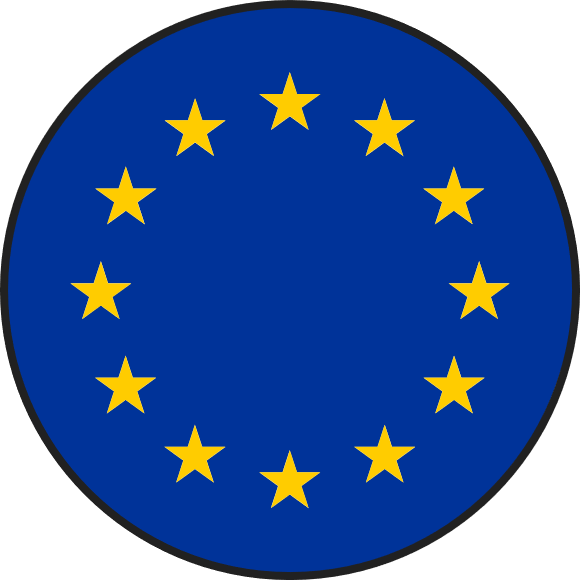 150+
>25
2022
2025
2030
2030+
>350
North America
62
270+
28
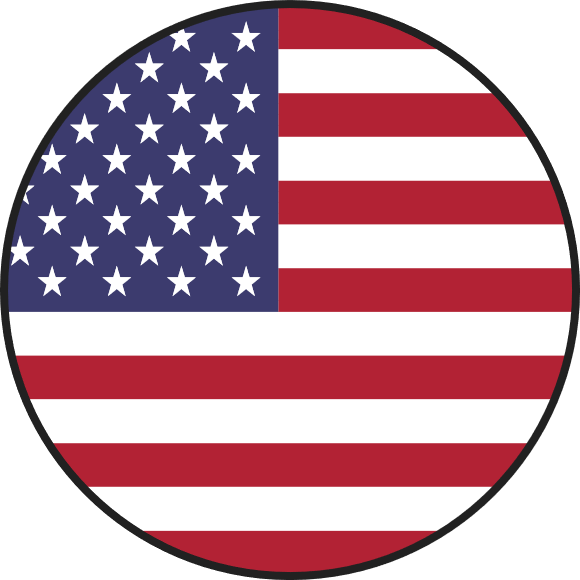 >50
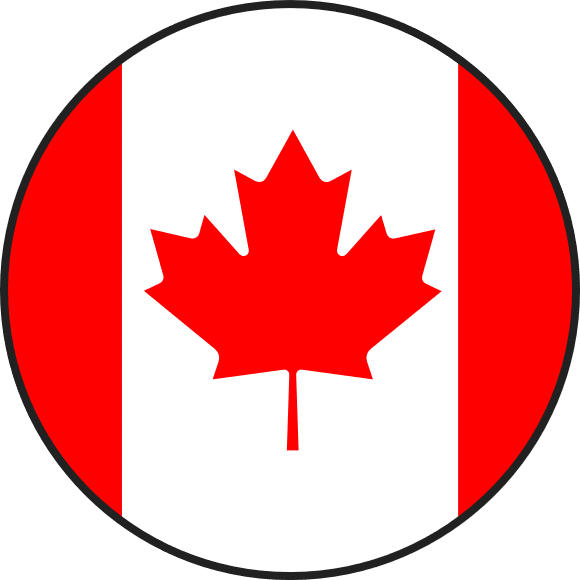 37
59
37
2022
2025
2030
2030+
Realistic capacity
Officially announced capacity
1) High-level estimate based on IOGP (January 2022) data     2) National Determined Contributions. Countries mentioning CCS, CCU, CCUS, Carbon Capture or Carbon Sequestration in their NDCs     
3) "announced" capacity reviewed for the Lithuanian "Clean Energy Project"
CCUS facilities in operation and construction
CCUS facilities in development
Countries with CCUS in NDC2)
CO2 infrastructure
C
1) ) Highest EU ETS price in 2022; 2) USA denotes price under California CaT; 3) China denotes Shanghai pilot ETS; 4) CO2 price forecast corridor based on assumptions in IEA net zero scenario
Source: World Bank, Global CCS Institute, IEA, Infrastructure Bill 2022, European Commission, CARB, Congressional research service
Current incentives and rising CO2 prices combined with a projected CCS cost reduction support CCS business case
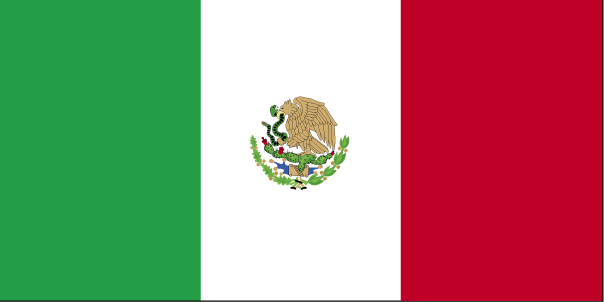 Current CCS costs and carbon prices [USD/t] and policy incentives
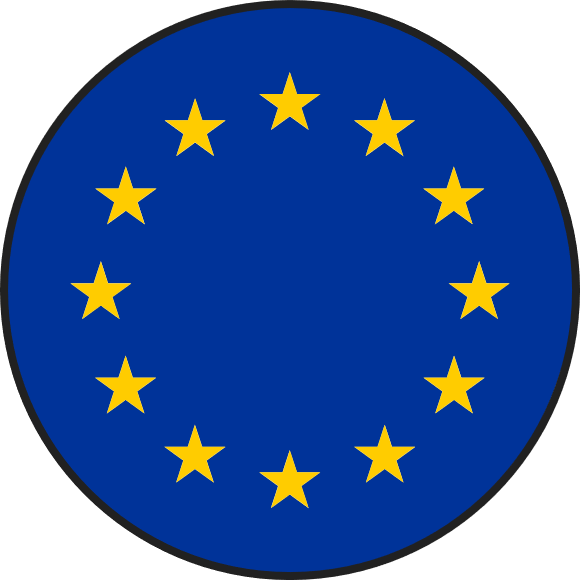 EU Policy incentives 
EU emissions trading scheme carbon price. EUR 38 billion Innovation Fund, 4 CCS projects funded
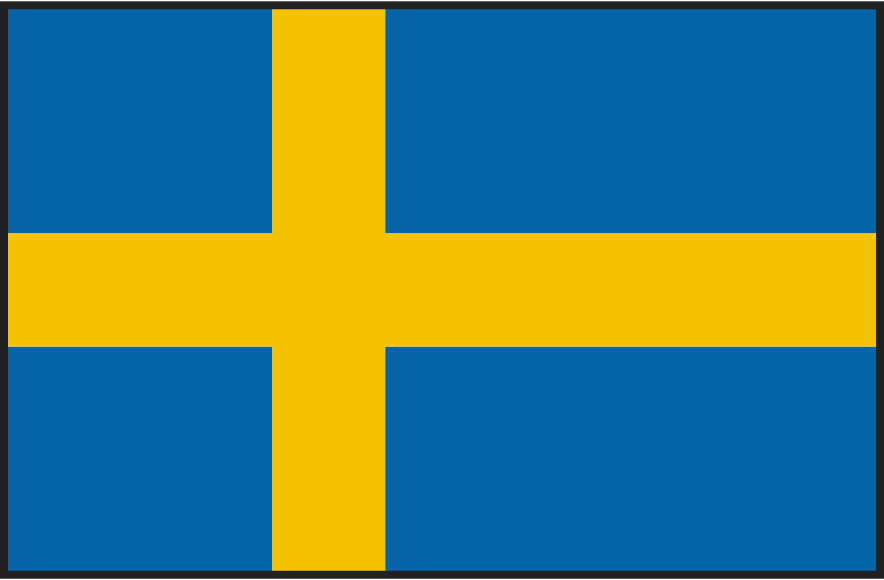 CO2 price range
Increasing CO2 prices
✓
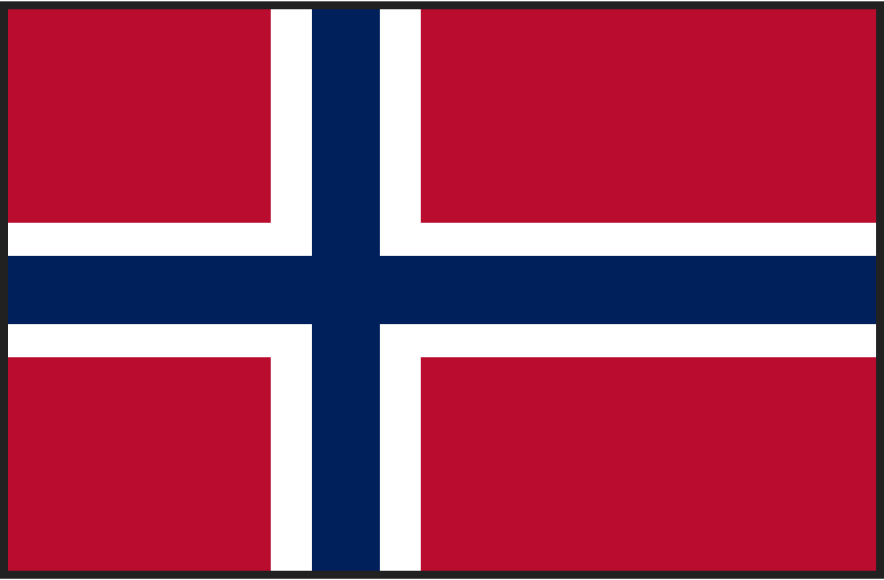 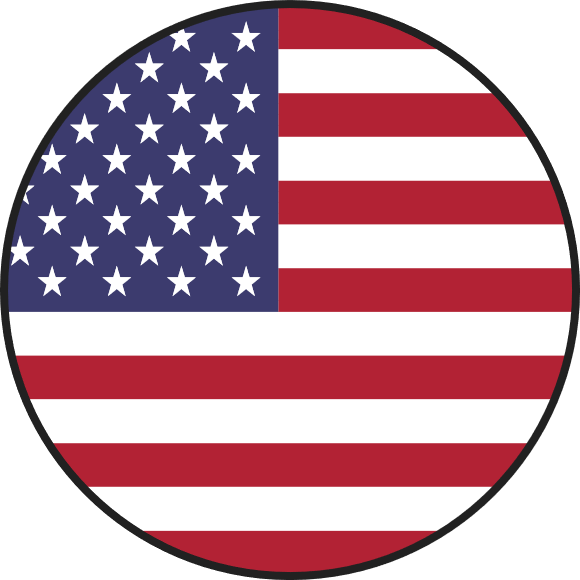 CCS cost range
US Policy incentives
IRA: historic investment of USD 369 billion in climate change and energy funding
45Q Federal tax credit: USD 60/CO2 ton for EOR and to USD 85 for permanent storage, USD 130 for DAC (used for EOR or utilization) and USD 180 for DAC (direct sequestration)
1)
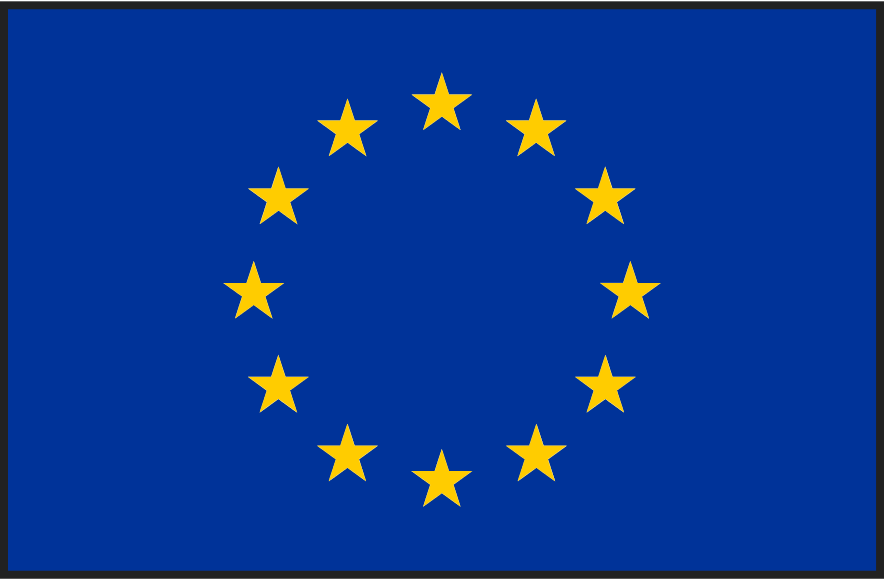 Decreasing CCS costs
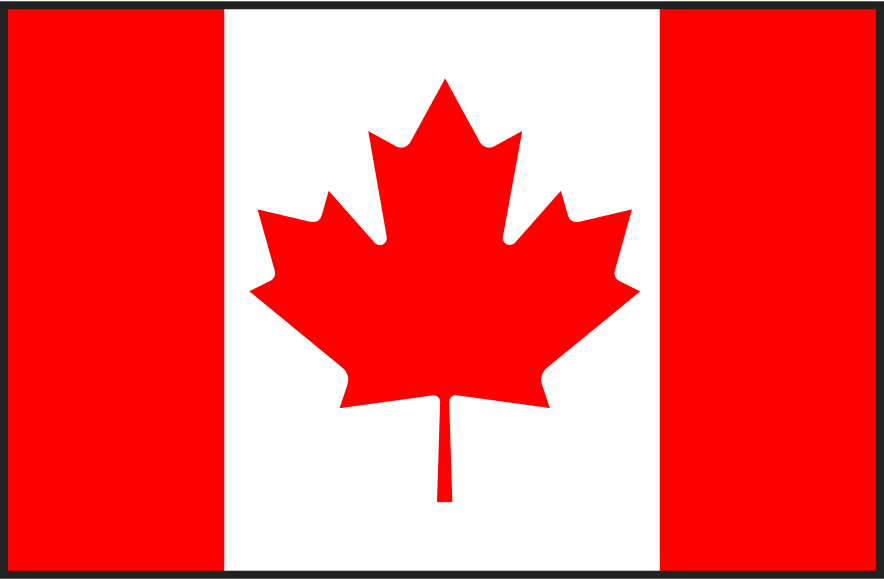 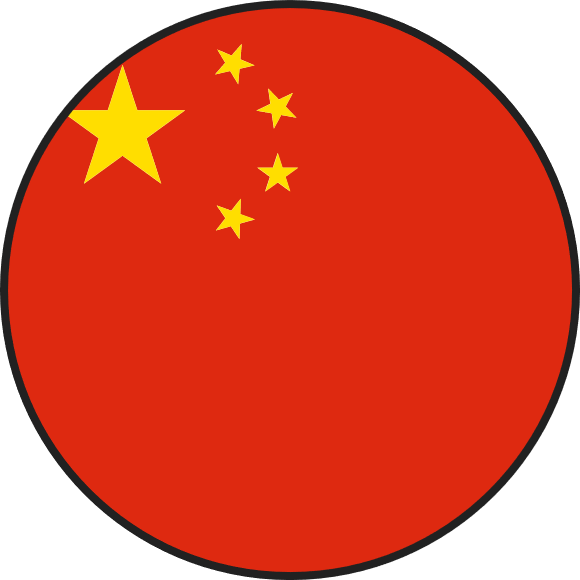 China Policy incentives
The People’s Bank of China launched a carbon emissions reduction facility, a structural monetary policy instrument providing banks with low-cost loans to support decarbonization projects, including CC(U)S
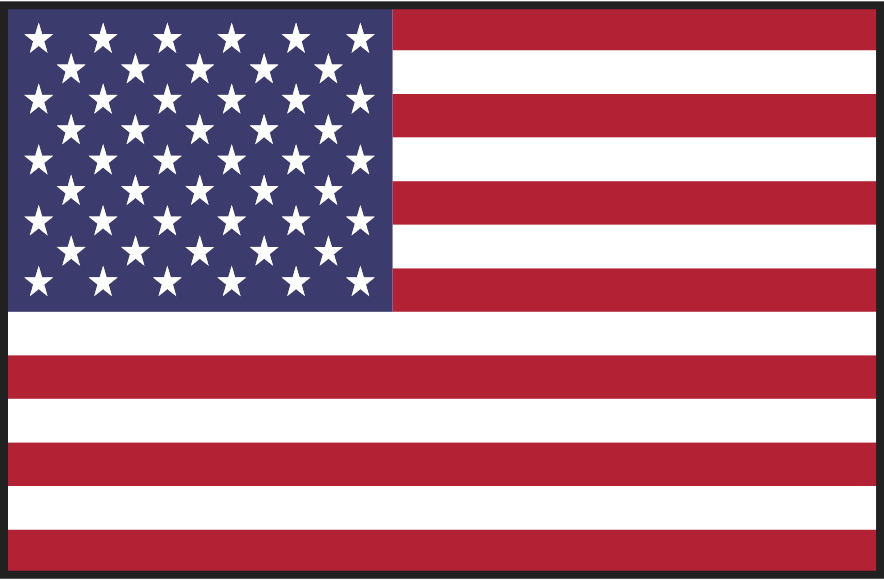 2)
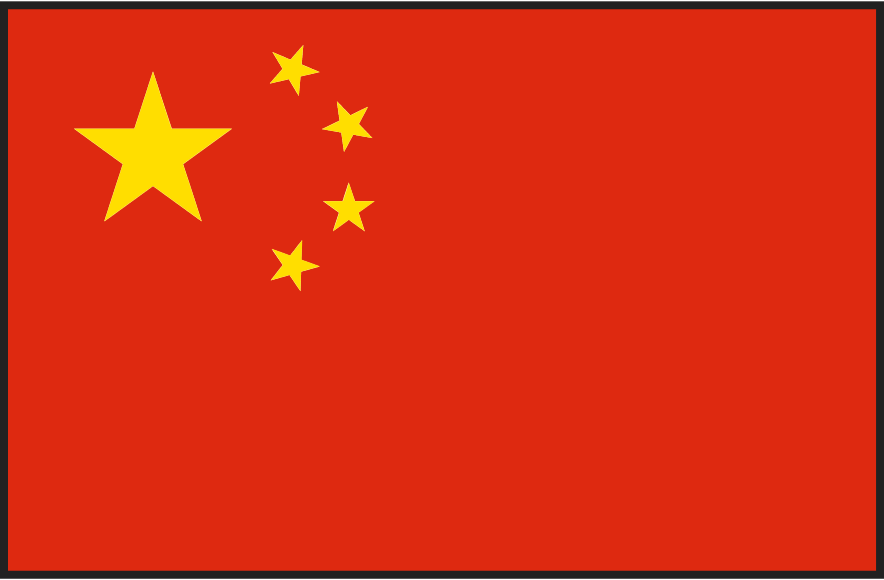 3)
2023
20304)
CO2 infrastructure
C
Pipeline is expected to become the best transportation option – Several projects already ongoing, particularly in North America
CO2 transportation options
Source: IPCC, Yara, Roland Berger
Ship
Train
Truck
Cylinder
Pipeline (gas)
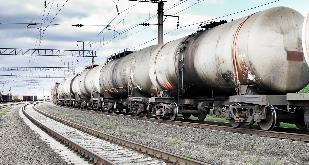 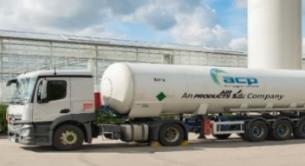 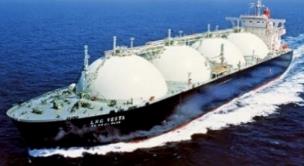 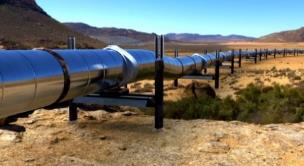 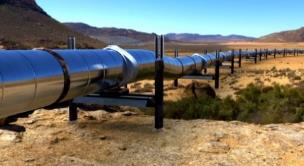 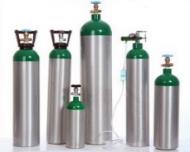 Commercially available
Commercially available
Commercially available
Commercially available
Commercially available
Techno-logical status
USA infrastructure existing for many years
Worldwide, only four small ships used for this purpose
Not yet developed for large scale transport
Not designed for large volumes
Specialized transport exists
Volume
Unlimited, multiple pipelines can be constructed in parallel
Up to ~40 ton per truck
Up to ~100 kg per cylinder
Up to ~1,800 ton per vessel tank today, could be feasible up to volumes of LPG carrier vessels
Up to ~60 t per wagon
Up to 40 tons for intermodal cars, so 800 tons per train
Invest-ment cost
High CAPEX required for new pipelines e.g., 0.5 to 1.5 EUR m / km for new CO2 pipe (CAPEX level for 'dense'/high pressure CO2)
High CAPEX required for vessels, liquefactions, and loading/unloading terminals
Some investment required in wagons, OPEX twice as much as transport by pipeline
Some investment required in trucks, OPEX twice as much as transport by pipeline
Low cost: standardized cylinders available on the market
Flexibility
Both the source and offtaker need to be located near the pipeline
Both source and offtaker need to be located at a port
Medium, rail infrastructure necessary
Flexible as long as there is access by road
Flexible as long as there is access by road
Main CO2 transport method applicable
Nuclear infrastructure
D
Nuclear is experiencing a short-term revival in EU and Asia Accessibility for new players requires inorganic moves
Nuclear energy investment and reactors under construction
Reactors currently under constructionby region [#]
Annual investments in nuclear energy required in the Net Zero Emission [USD bn]
Main projects under development, 2024
Source: IEA, World Nuclear, Association, Roland Berger
Power[Gross MWe]
Country
Reactor
58 reactors under construction
Flamanville 3
1,650
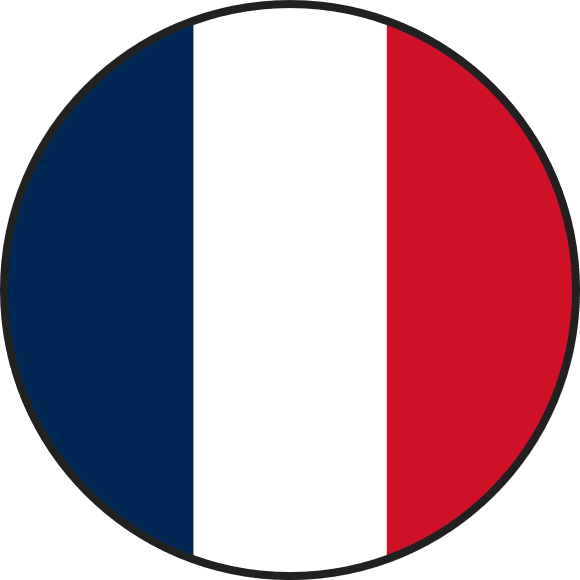 France
Shidaowan 1
1,500
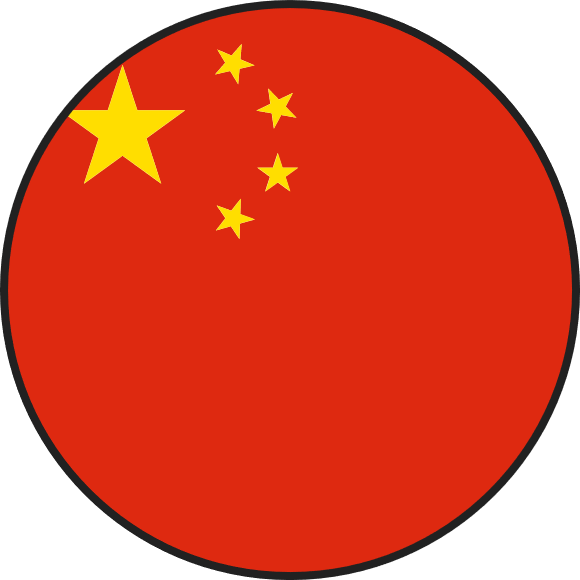 China
Seoul 3
1,400
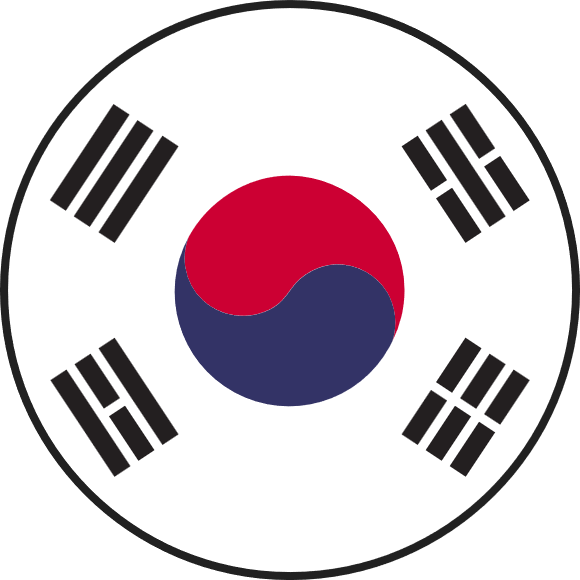 South Korea
Rooppur 1
1,200
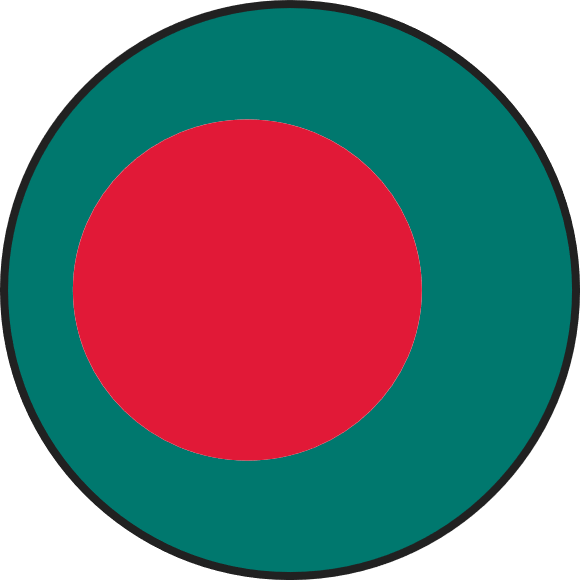 Bangladesh
Mochovce 4
400
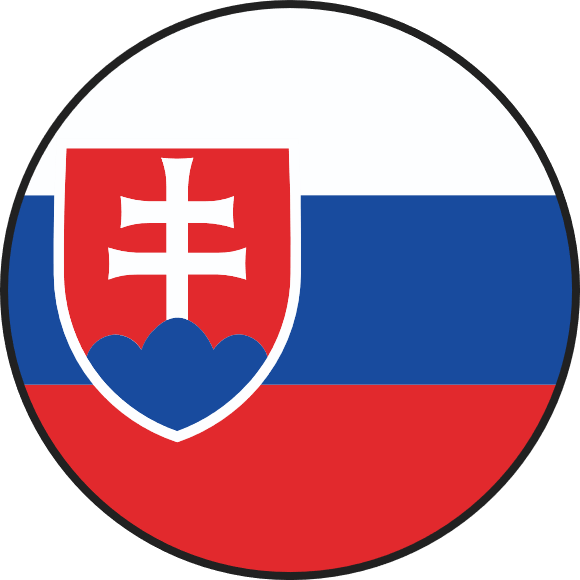 Slovakia
2016-2021
2022-2025
2026-2030
2031-2040
2041-2050
Middle East
APAC
Europe
Africa
Americas
C.	Key takeaways and implications
Traditional markets going more and more under pressure… call for action on the emerging opportunities
Implications for valves manufacturers
Market
Key takeaways
Core markets
Solid short-term demand
Declining mid-long-term demand
New projects further extending the geographical reach: e.g., Americas, Middle East, Asia
Structural overcapacity to exacerbate in the long-term
Increasing price pressure on traditional segments
Strengthened global-local presence
New growing markets
New markets diversified and their ramp-up largely expected after 2030
Hydrogen and CCUS major investments mostly in Americas, Europe and Asia
Solid nuclear demand both short and long-term
Early positioning on multiple markets required
Hydrogen and CCUS addressability limited to specific segments: e.g. infrastructure projects, industrial plants)
Source: Roland Berger
D.	Priorities ahead
Key priorities ahead for Industrial Valves manufacturers
M&A
5
Size matters
Global presence (offices and workshops)
1
2
Enabler and market opener for new business segments, products/ services and geographies
Rising pressure from Global and Asian players
Changing mix of business and geographies
Focus on specialty
3
Product and market specialization to sustain profitability
Expand into solutions/systems
4
Bundling and integrating components to increase the value-added
1) Large-sized: revenues > USD 1 bn, Mid-sized: revenues between USD 100 m and USD 1 bn, Small-sized: revenues < 100 m
Source: Capital IQ, CERVED, Roland Berger analysis a selected panel of players
Recent performance of market players shows that size matters for both growth and profitability
1
Size matters
Average Capex to Revenues[2019-'22; %]
Average EBITDA Margin[2022; %]
Change in revenues[2019-'22; %]
Performance of Industrial Valves manufacturers
Large-sized
-2%
3.8%
Mid-sized
-7%
3.5%
Small-sized
-14%
1.7%
Asian players
16%
3.6%
Customers are requiring players to strengthen their local presence across various regions – starting from Middle East
2
Global localization (offices and workshops)
Global facilities opened by valves manufacturers – Middle East focus
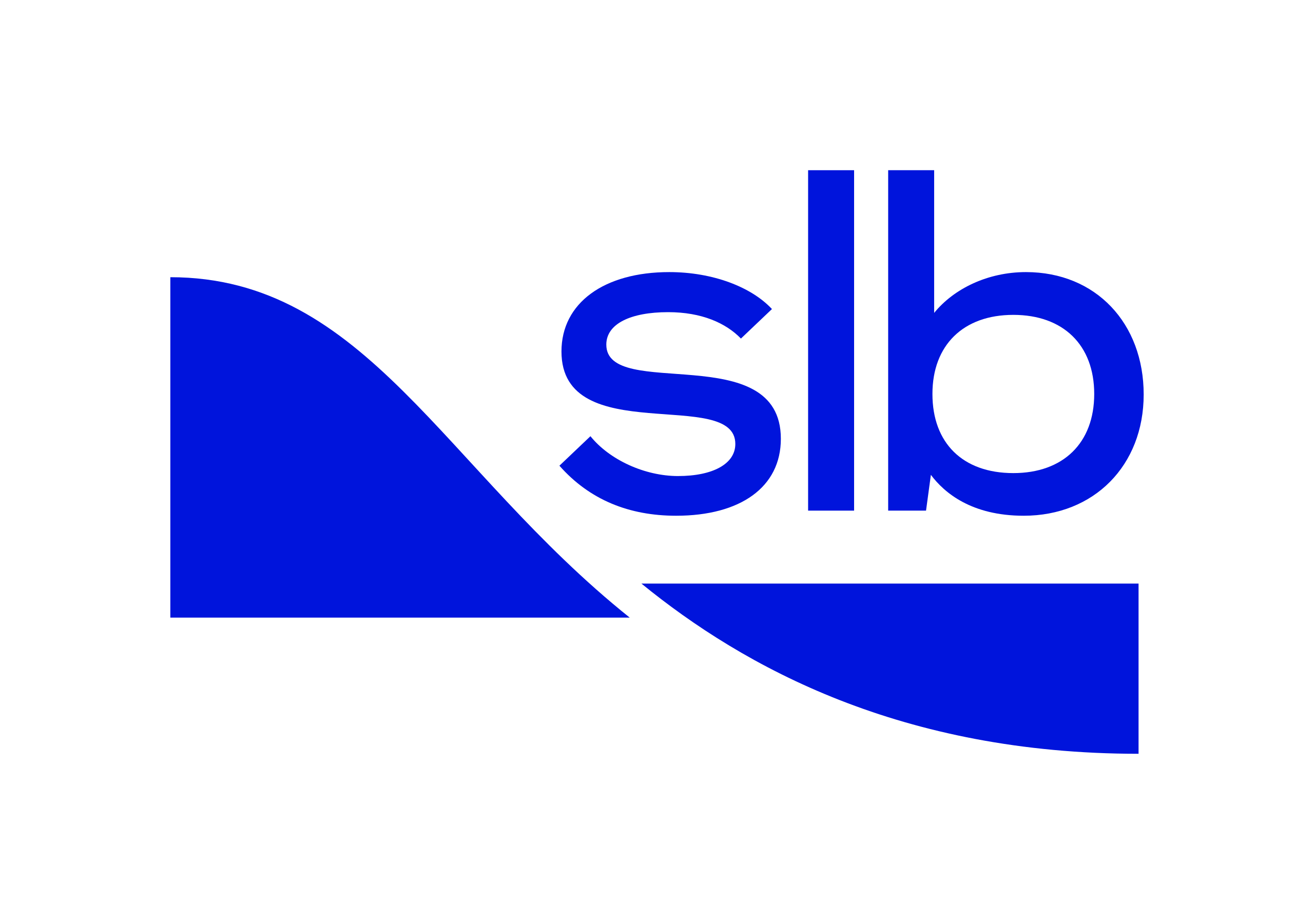 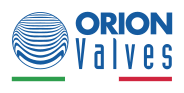 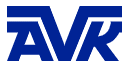 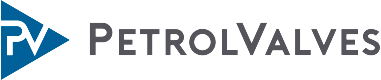 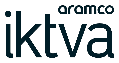 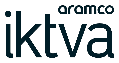 2023
2023
2022
2022
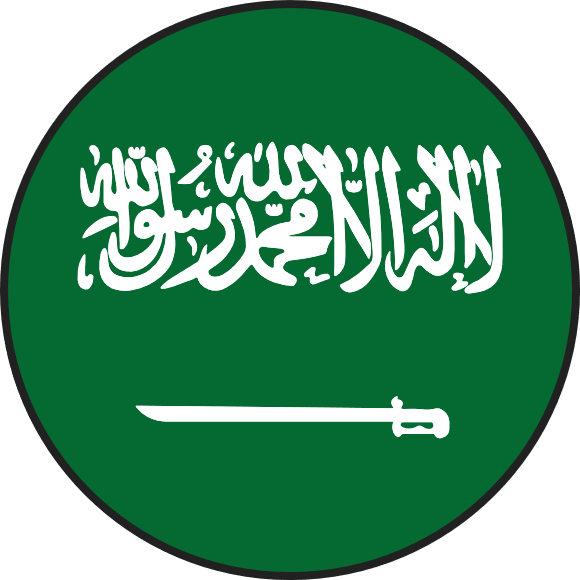 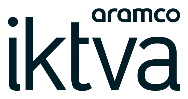 Orion Valves opened a branch with 60 employees in Saudi Arabia, to refocus on the ME region and especially on upstream
PetrolValves is currently developing a full service and manufacturing shop in Saudi Arabia
Opened a production facility at King Salman Energy Park to manufacture Cameron valves in Saudi Arabia
Built a new manufacturing facility in Jeddah to localize production of butterfly valves for various applications
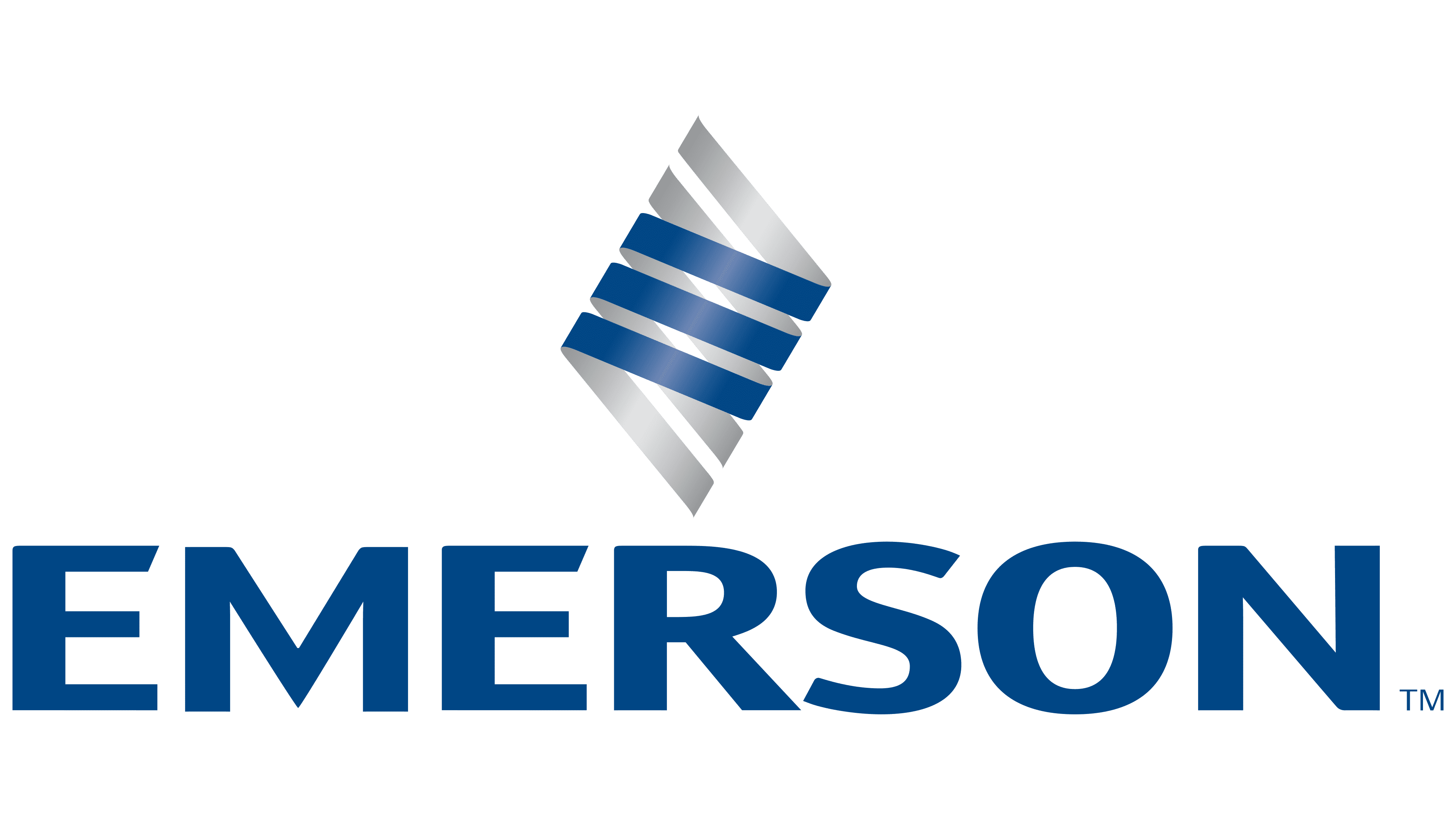 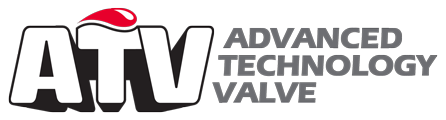 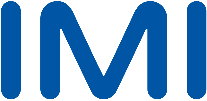 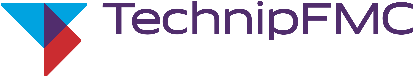 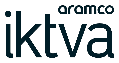 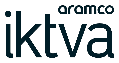 2022
2023
2022
2017
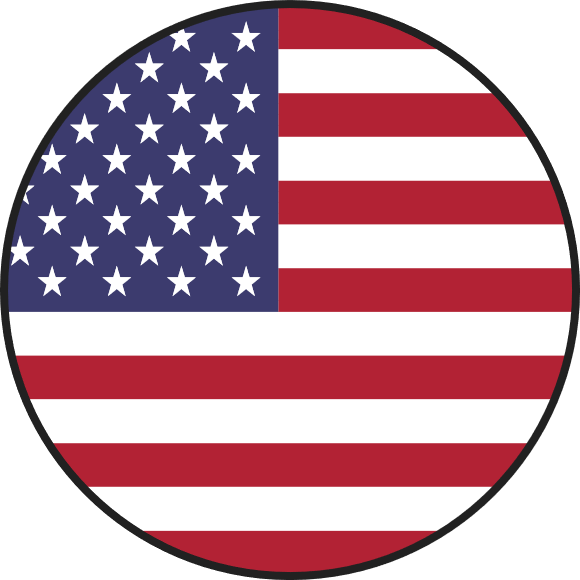 Signed a Memorandum of Understanding with Saudi Aramco to reinforce partnership in Saudi Arabia
After opening a plant in Kazakhstan in 2017, ATV plans to build one in Saudi Arabia to continue its international expansion
Opened a new 5,000 sqm facility in Dammam through subsidiary IMI Saudi Industry LLC
Opened a 18,000 sqm facility in Abu Dhabi, also to serve as basis for further aftermarket activity in the region
Source: Desk research, Roland Berger
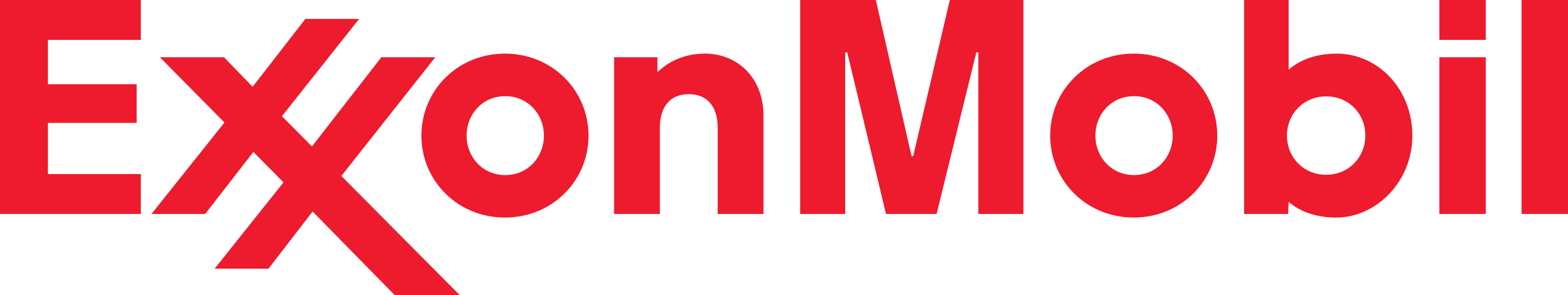 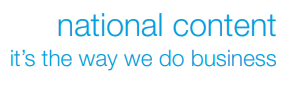 The geographical reach of relevant projects is also extending, requiring manufacturers to localize offices and workshops
2
Global localization (offices and workshops)
Major ongoing Oil & Gas projects worldwide
Source: Desk research, Roland Berger
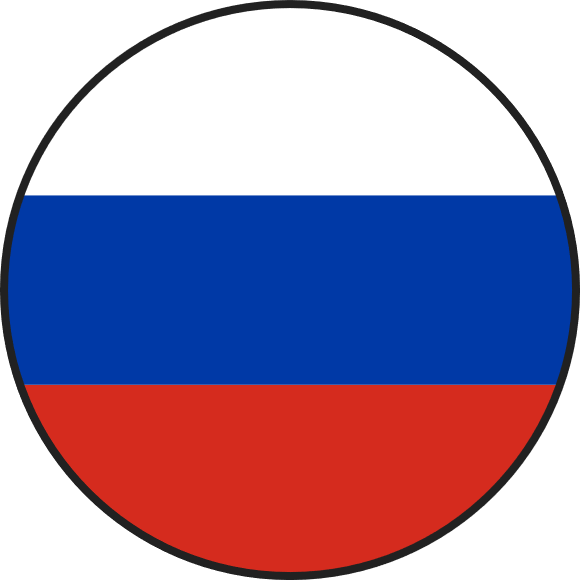 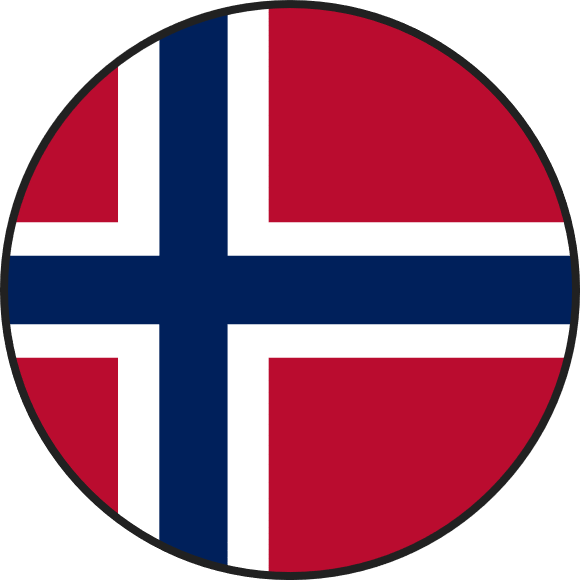 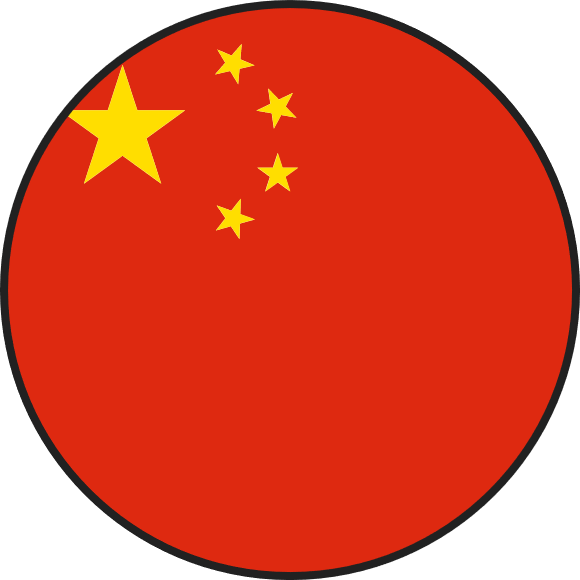 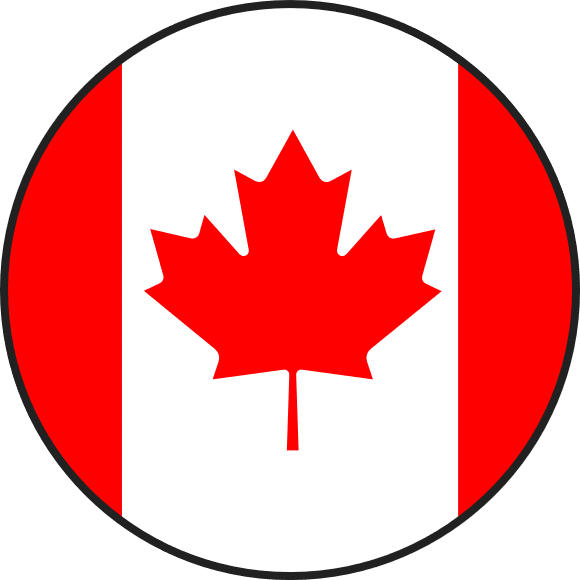 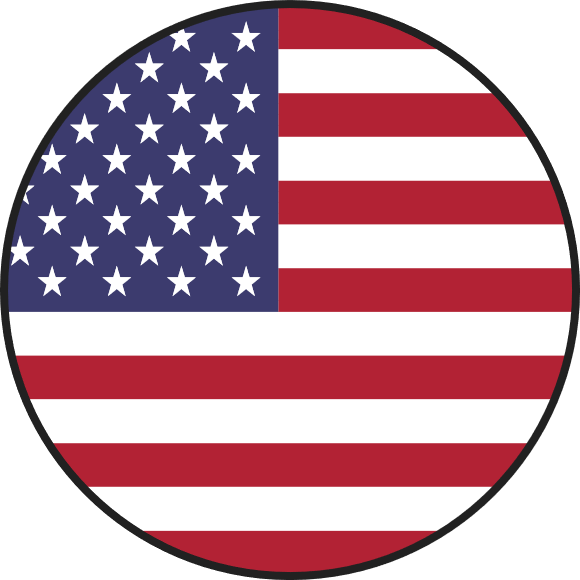 Statfjord Oil Field 
Capex: USD 8 bn
Company: Equinor
Completion: n.a.
Arctic LNG 2
Capex: USD 25 bn
Company: Novatek
Completion: 2025
Yulong refinery
Capex: USD 17.5 bn
Company: Shandong Y.
Completion: 2024
Fort Hills Oil Sands
Capex: USD 10 bn
Company: Suncor, Total
Completion: n.a.
Rio Grande LNG
Capex: USD 18 bn
Company: NextDecade
Completion: 2023
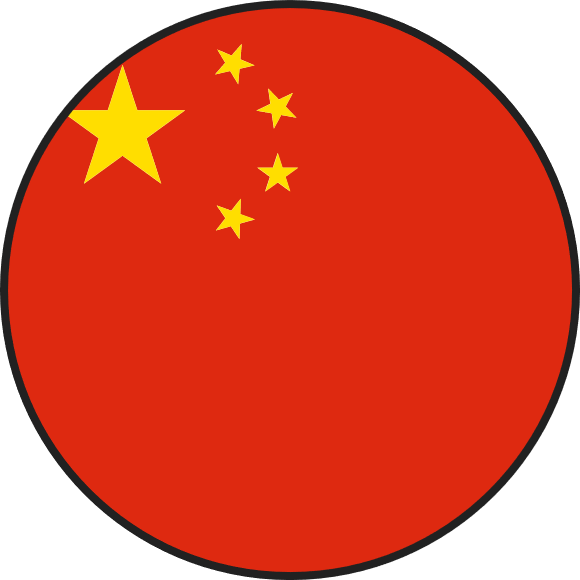 Liaoning refinery
Capex: USD 12 bn
Company: Saudi Aram.
Completion: 2026
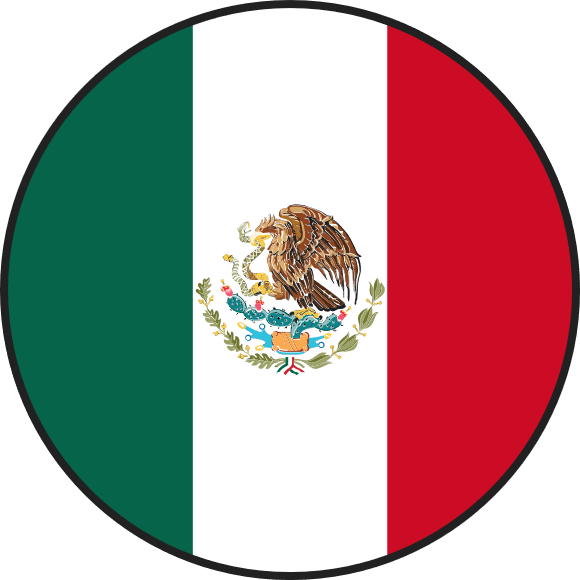 Trion Oil FIeld
Capex: USD 7 bn
Company: Woodside E.
Completion: n.a.
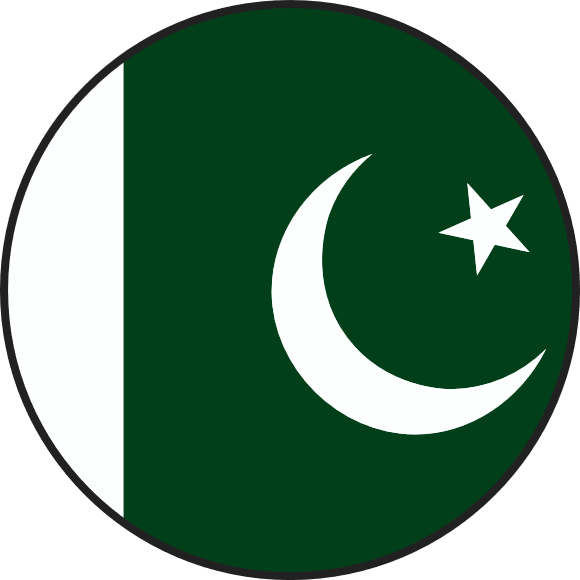 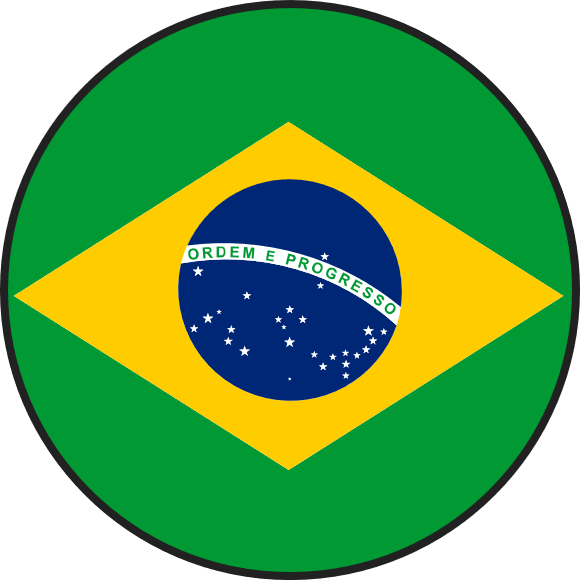 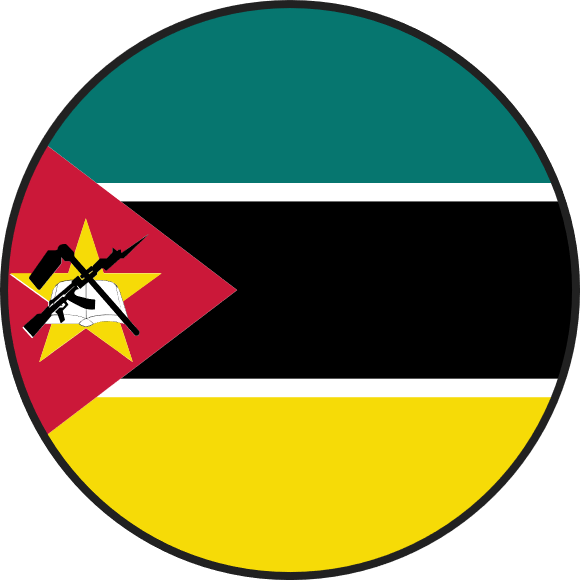 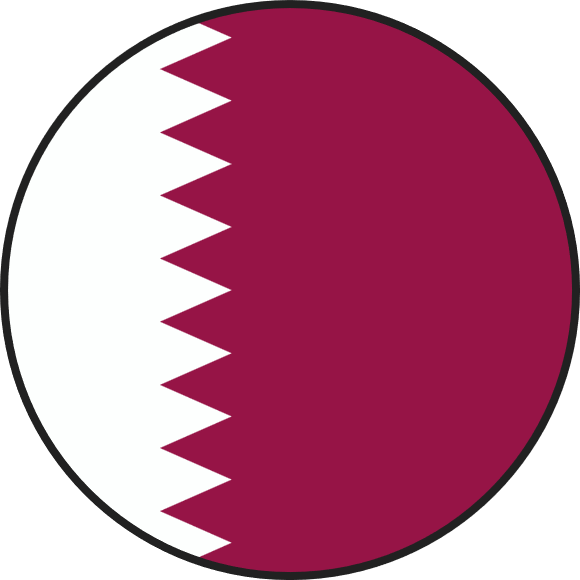 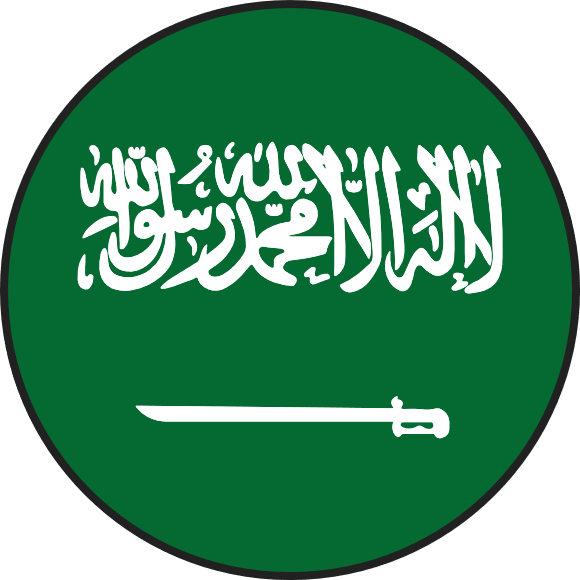 Larkana refinery
Capex: USD 10 bn
Company: OGDCL, PSO, PPL, and GHPL
Completion: 2025
P82 FPSO
Capex: USD 3 bn
Company: Petrobras
Completion: 2026
Jafurah Gas Field
Capex: USD 110 bn
Company: Saudi Aramco
Completion: n.a.
Mozambique LNG
Capex: USD 24 bn
Company: Total, ENH
Completion: 2024
North Field Expl.
Capex: USD 10 bn
Company: Qatar Energy
Completion: 2025
Upstream
FPSO
LNG
Refining
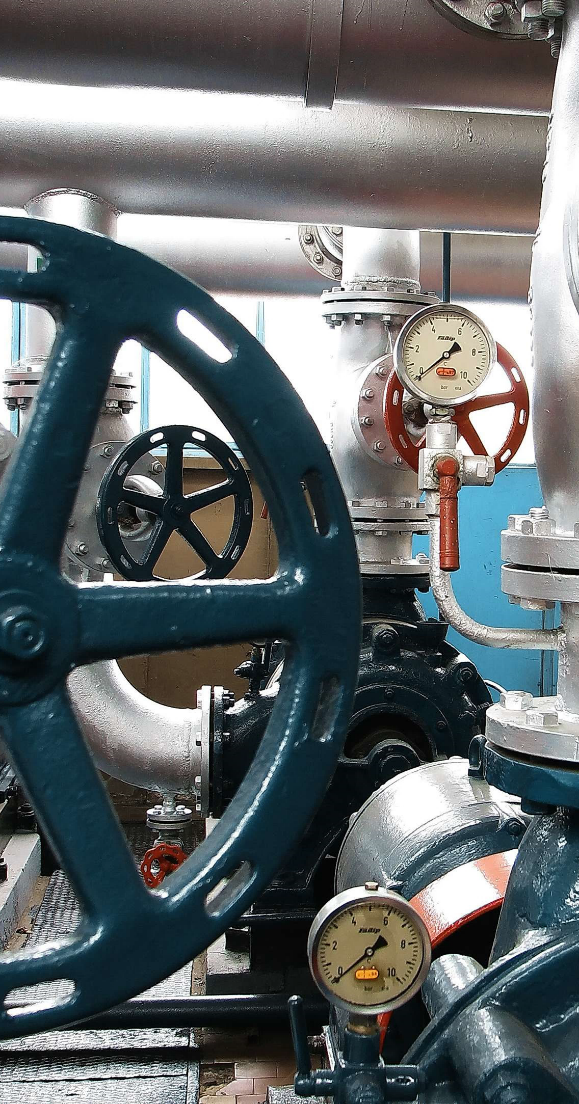 Specialization is a key lever to sustain revenue growth and profitability levels
3
Focus on specialty
50%
Average Gross Margin and Revenues of selected players by specialization
40%
End-market focus
[Average gross margin, %]
30%
20%
Marginality range
Average margin
10%
Specialization1)
Onshore
Offshore
FPSO
Refining
Nuclear
9%
6%
2%
Change in revenues
[2019-'22; %]
1) Valves manufacturers with a significant focus on the mentioned segment
-4%
Source: Market interviews, Capital IQ, Orbis, Roland Berger analysis
-10%
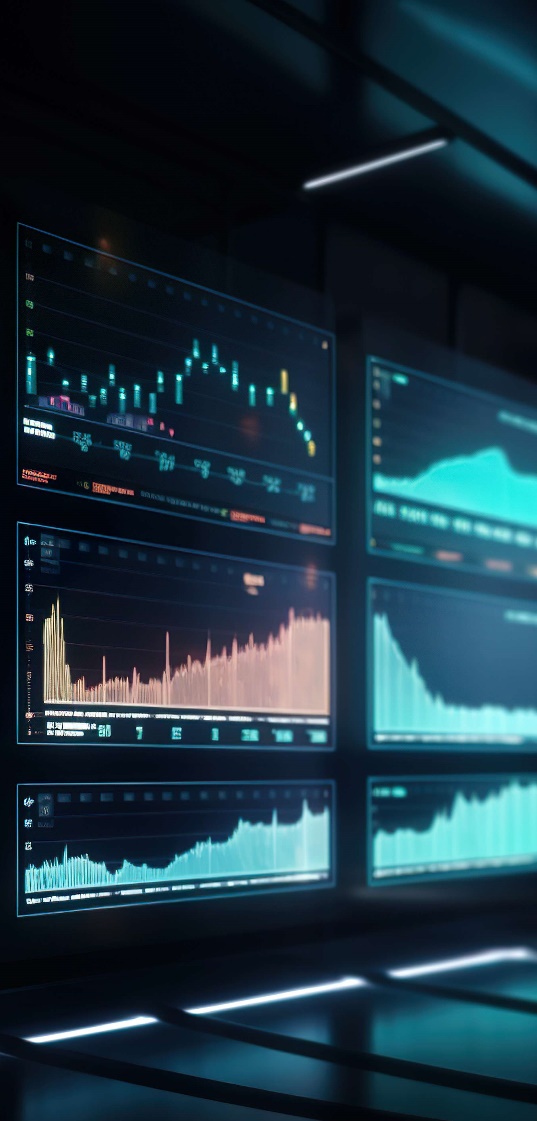 Integrating components into tailored solutions enriches the value proposition
4
Expand into solutions/systems
1) High Integrity Pressure Protection Systems
Potential value-added development
Source: Desk research, Market interviews, Roland Berger
Far
Third party services
Open IoT platform
Predictive maintenance
IoT enabled solution
Connected services
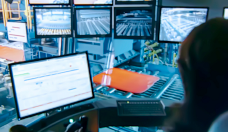 Integrated solution
Valves + actuators
Proximity tocore business
HIPPS1)
Component bundling
Connected components forming a complete solution
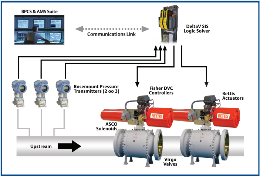 Stand alone component
Near
Value added
Low
High
Recent international acquisitions show that M&A is a key lever to accelerate business repositioning while building further scale
5
M&A
Global M&A dynamics
Source: Desk research, MergerMarket, Roland Berger
Year
Target
Buyer
Size
Deal rationale
Acquisition rejected fromFrench Ministry of Economy
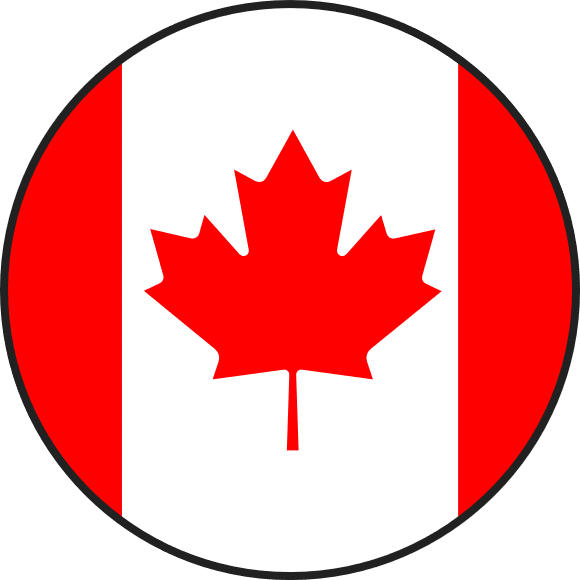 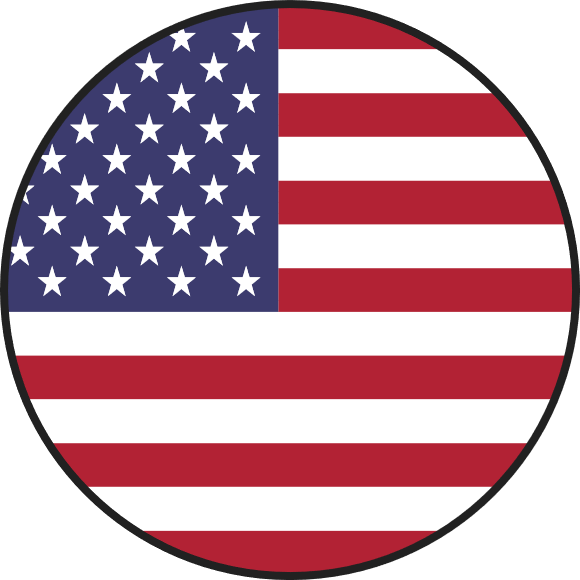 2023
Velan
Flowserve
USD 411 m
Business drivers: Expand to new applicat. (nuclear, H2) and strengthen service network
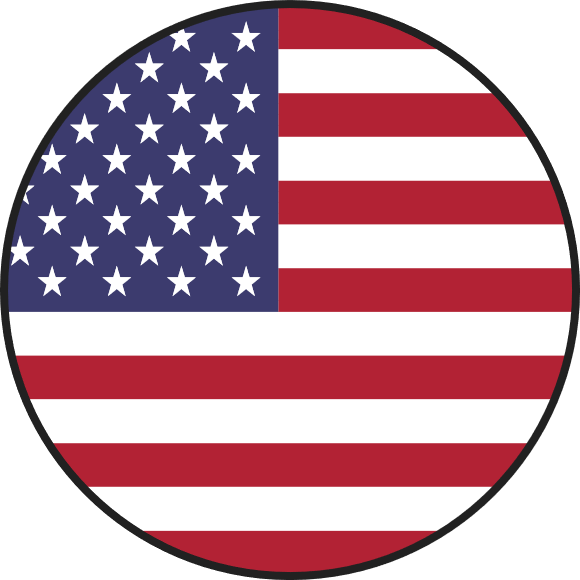 2022
Schlumberger
n.a.
n.a.
Geo coverage: Part of US valves business on sale
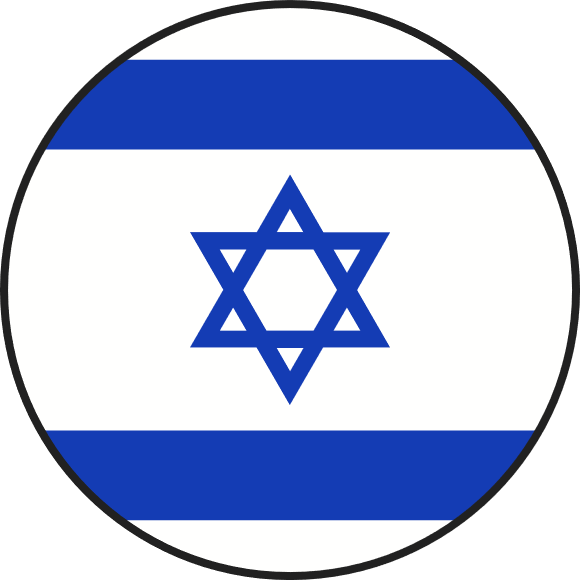 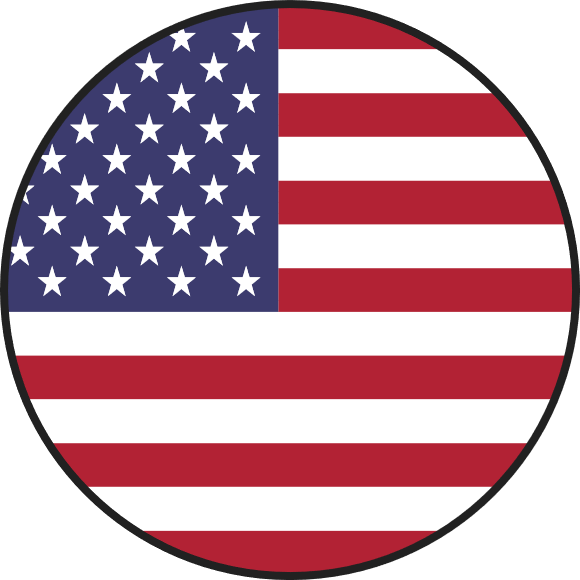 Habonim
ITT
USD 44 m
Business drivers: Obtain access to new markets and applications (LNG, H2)
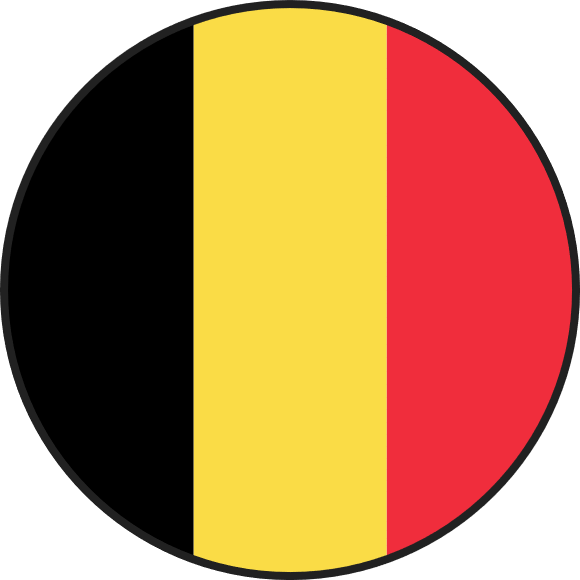 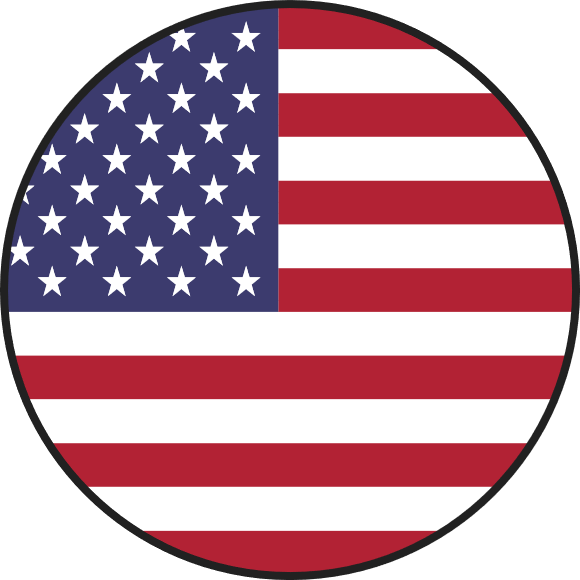 2018
AEV
Emerson
USD 20 m
Business drivers: Establish technological leadership in LNG severe service applications
2017
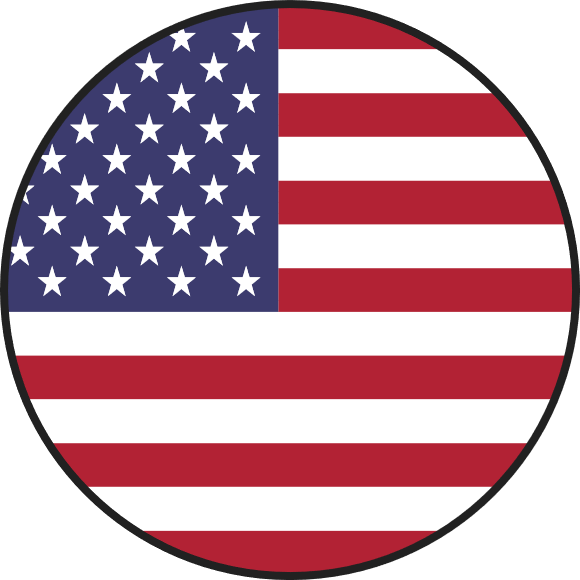 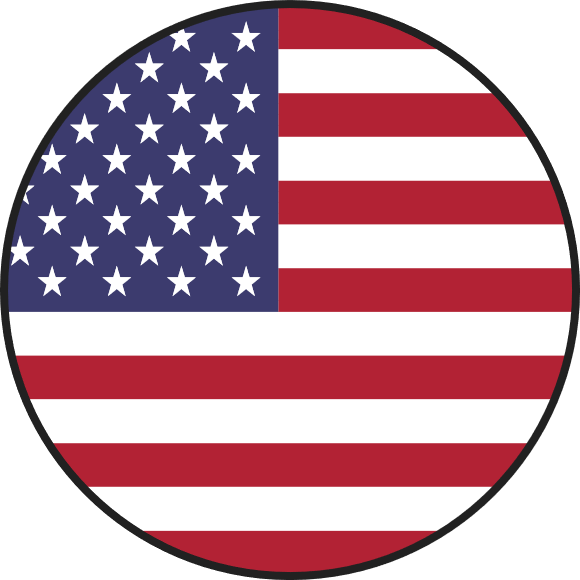 Kemper Valves
SPM Oil & Gas
USD 32 m
Business drivers: Ensure complete coverage of O&G wells components (e.g., engines, valves)
Geo coverage: US and Canada
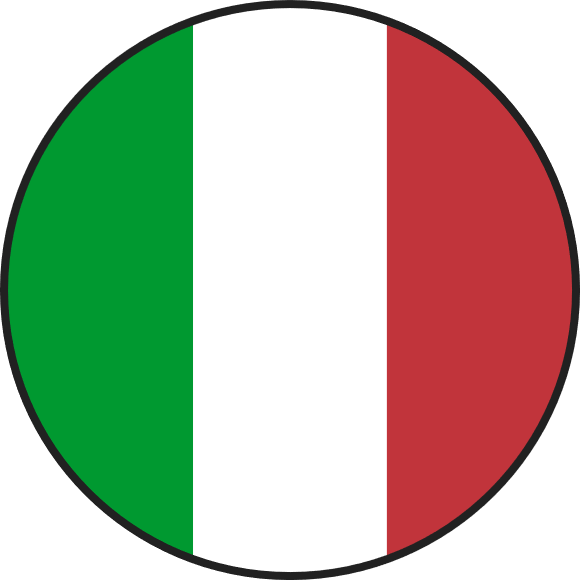 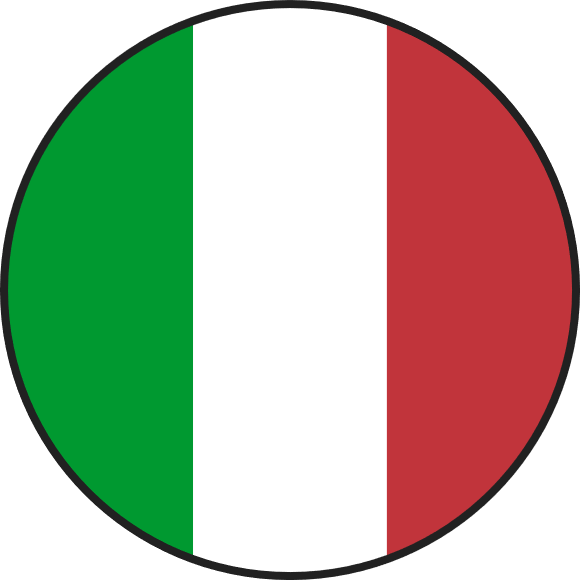 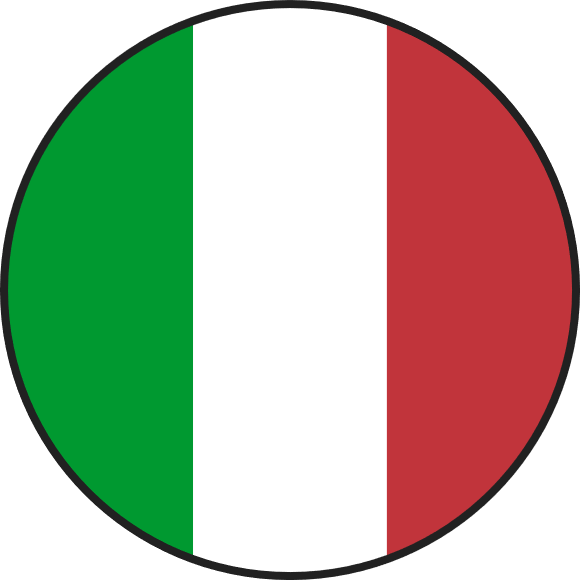 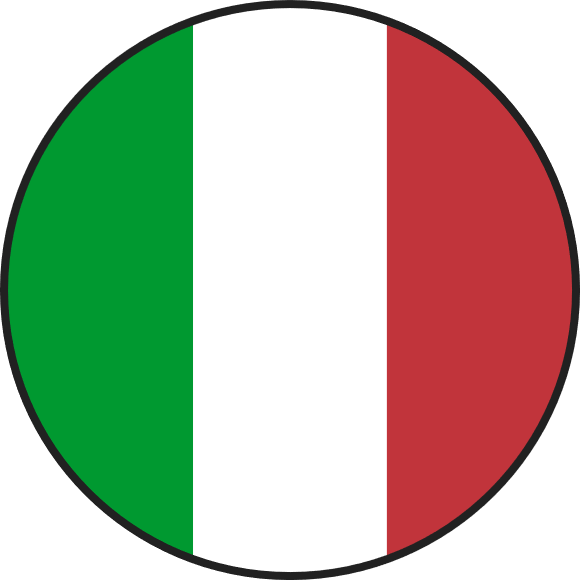 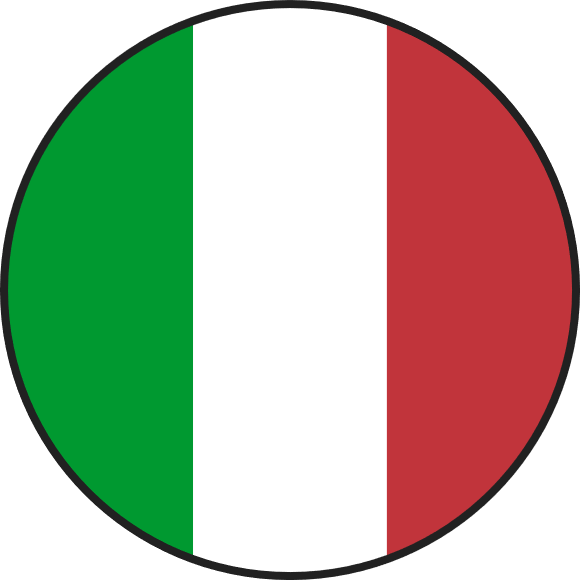 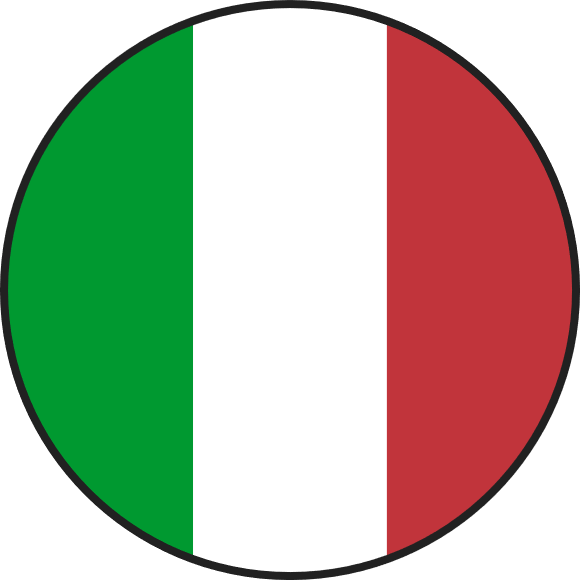 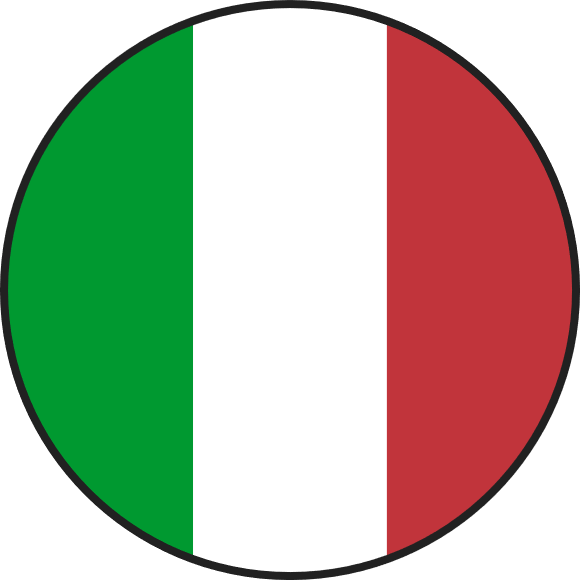 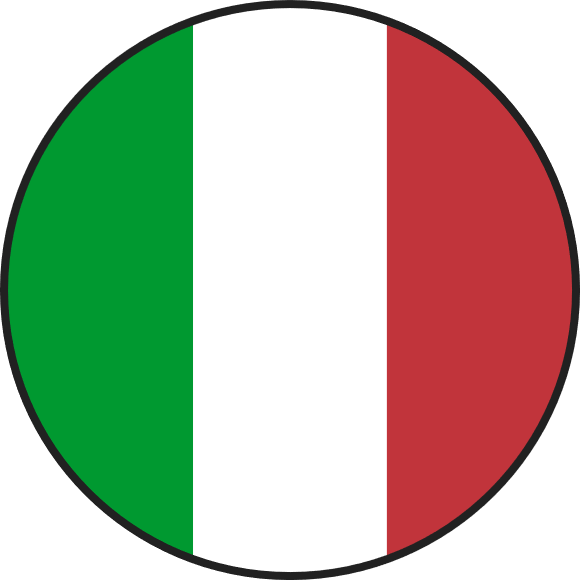 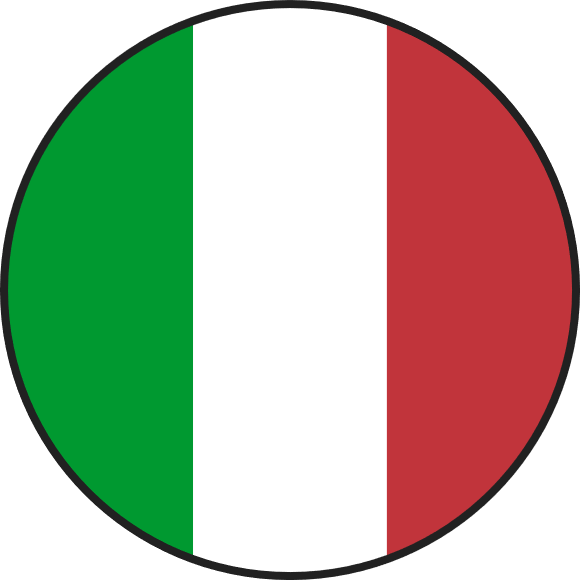 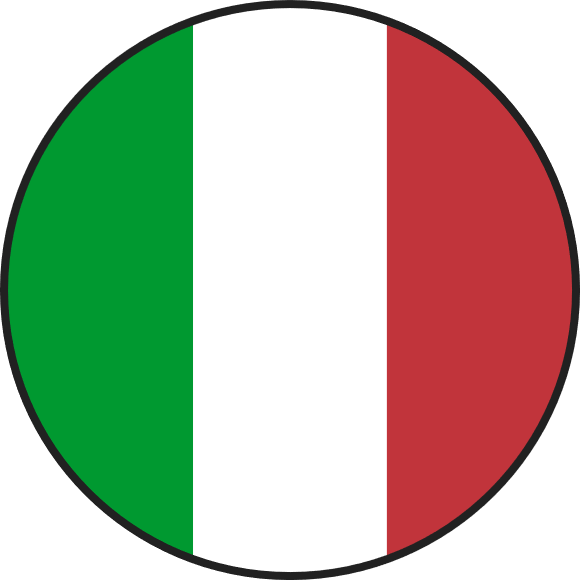 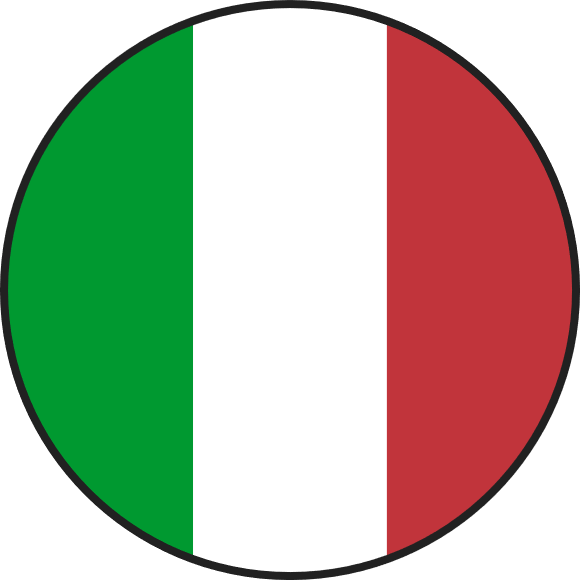 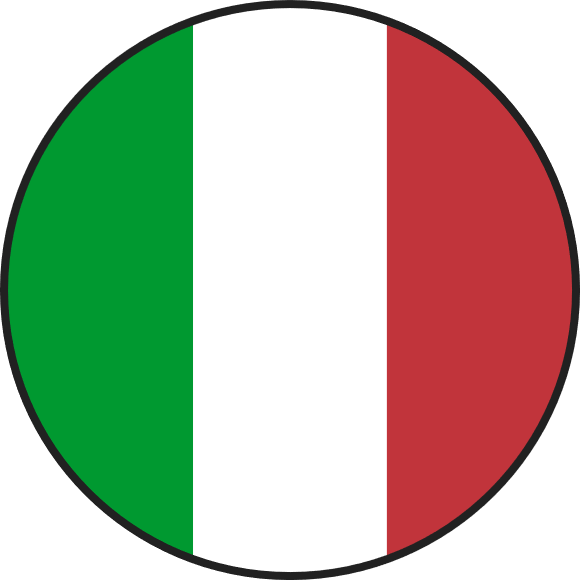 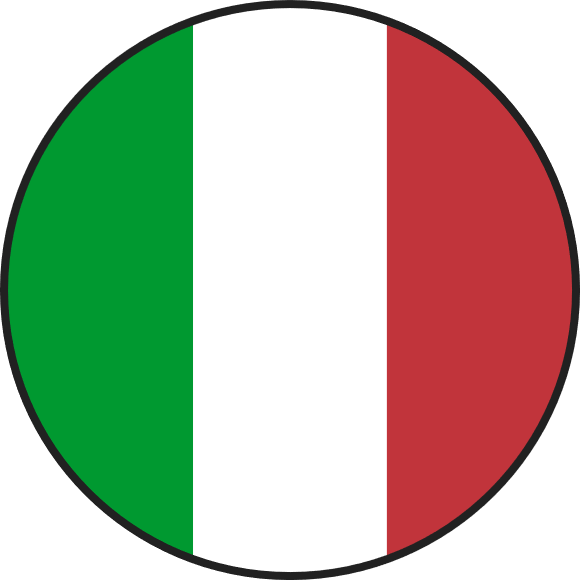 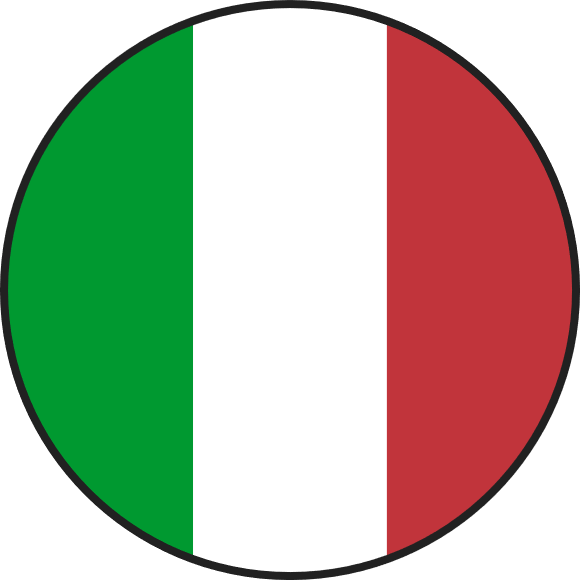 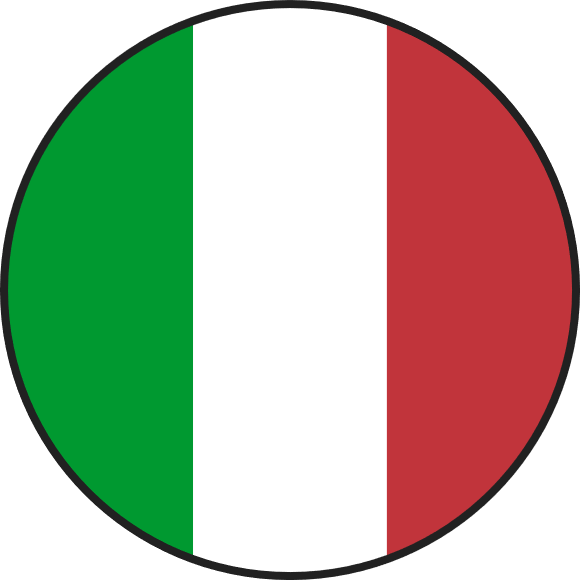 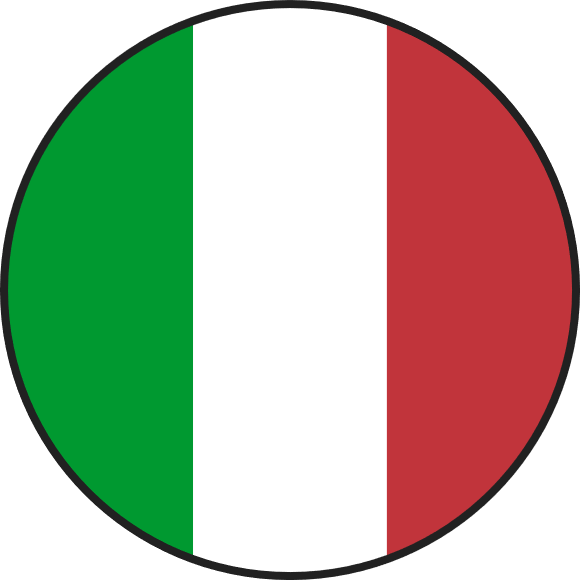 2019
2020
Commercial expansion: Expand in the Northern European market
Applications expansion: Expand in the renewable energy sector (hydroelectric)
Commercial expansion: Commercial expansion
Applications expansion: Expand to O&G, chemicals, energy and mining
Commercial expansion: Expand to industrial applications and widen sales network
Portfolio expansion: Optimize manufacturing, expand portfolio (ball valves)
Portfolio expansion: Expand product coverage to O&G choke valves
Portfolio expansion: Expand product portfolio (gate, ball valves) and consolidate production capacity
tiv valves
QUAM
BEL VALVES
pent s.r.l.
Ghibson valves
AVS
NENCINI
SPSV
Pietro Fiorentini
Bonomi Group
OMB
Bonomi Group
Bonomi Group
Bonomi Group
OMB
ORION Valves
EUR 6 m
EUR 14 m
EUR 5 m
EUR 4 m
EUR 23 m
n.a.
n.a.
EUR 8 m
2016
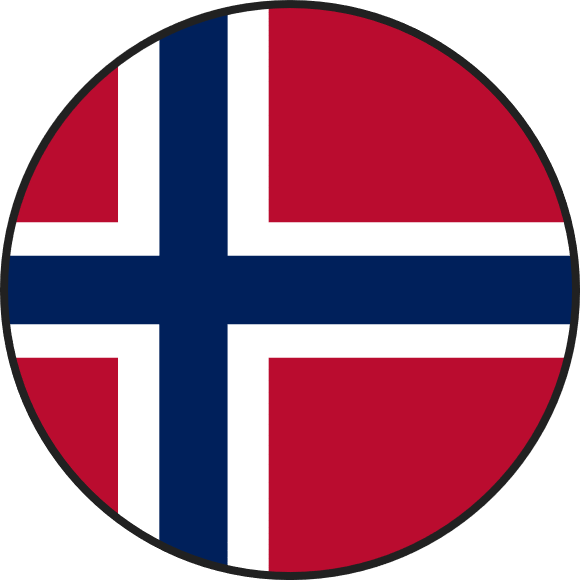 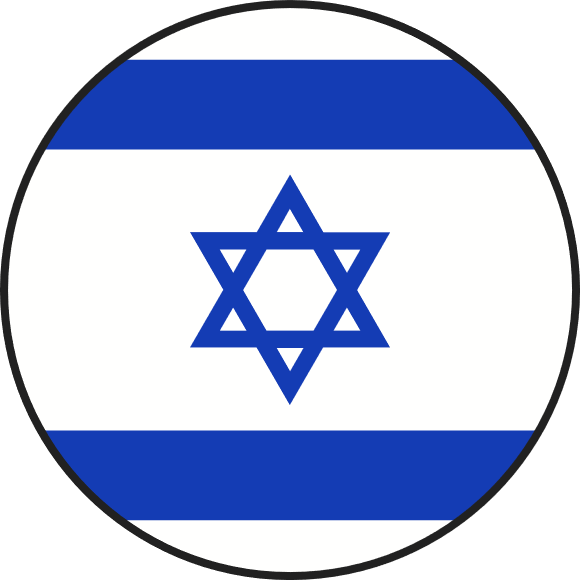 Norvalves
Ham-Let
n.a.
Business drivers: Improve market positioning, establish service network in Scandinavia
Geo coverage: Northern Europe
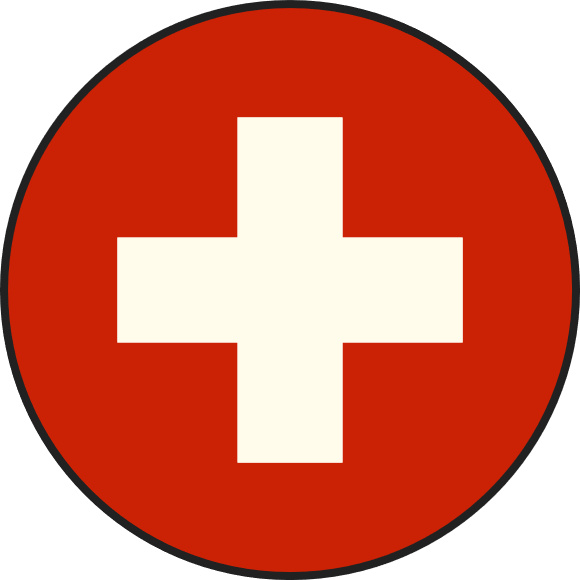 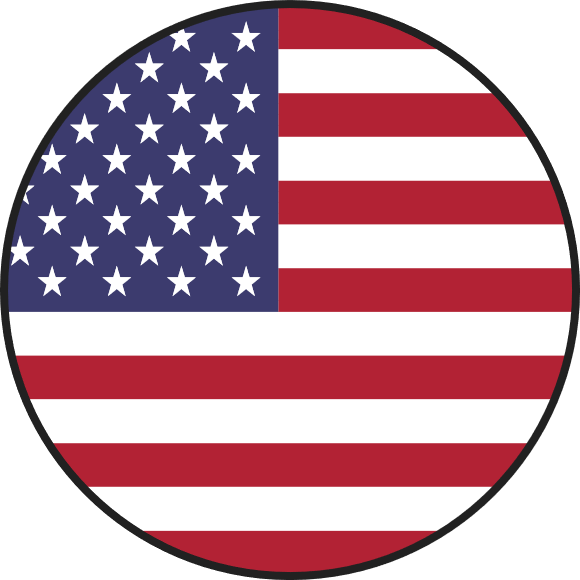 2017
Pentair Valves & Contr.
Emerson
n.a.
Business drivers: Expand service footprint, strengthen coverage in industrial and O&G sectors
Thanks
ORGANIZING SECRETARIAT

Ph. +39 035 3230904
e-mail info@industrialvalvesummit.com
CONFERENCE ORGANIZERS

Ph. +39 3474908420
e-mail segreteria@valvecampus.com
www.valvecampus.com
www.industrialvalvesummit.com